Candidate Workshop                         2020
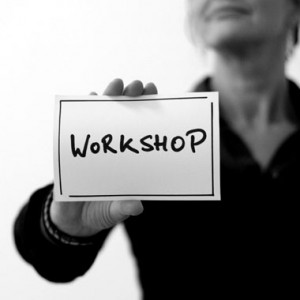 IMPORTANT:  Information in this presentation is subject to change upon passage of new legislation
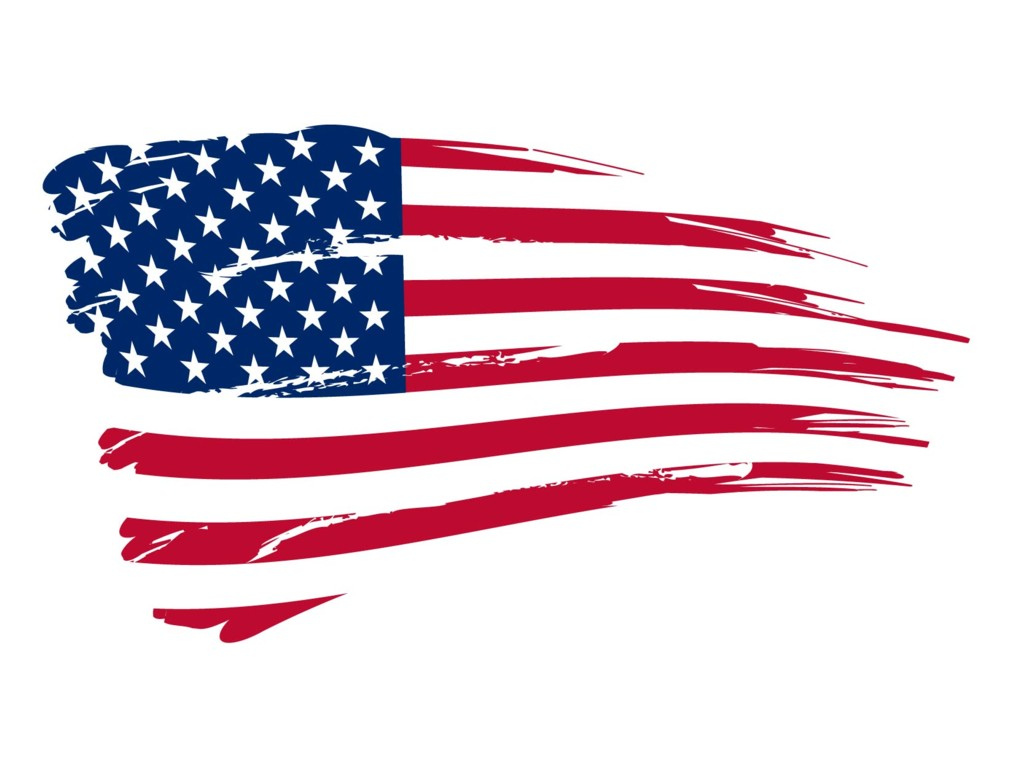 This Power Point Presentation
is available via our website:

www.voteindianriver.com
2020 Elections
Presidential Preference Primary Election: March 17, 2020Book Closing: February 18, 2020Primary Election: August 18, 2020Book Closing: July 20, 2020General Election: November 3, 2020Book Closing: October 5, 2020
PLEASE REVIEW YOUR HANDOUT:
 2020 ELECTIONS DATES CALENDAR
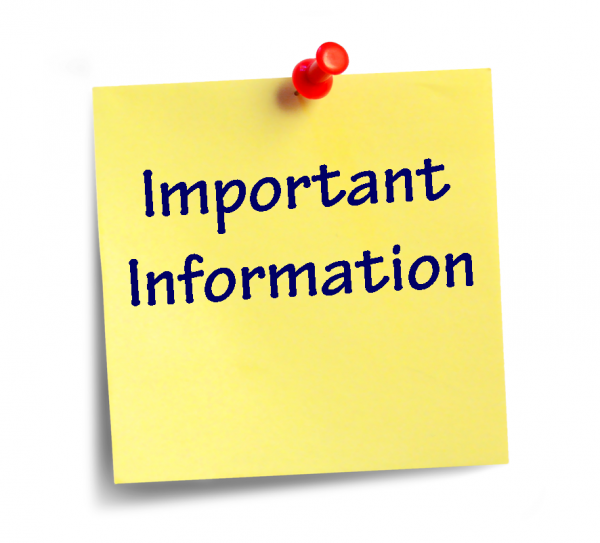 Becoming a Candidate
Becoming a candidate is a two-part process:

Filing for office
Qualifying for office
Becoming a Candidate
Two forms are required to become a candidate:

DS-DE 9: Appointment of Campaign Treasurer Designation of Campaign Depository for Candidates

DS-DE 84: Statement of Candidate
FILING FOR OFFICE
Filing Officer: SOE
The SOE is the filing officerException: municipal candidates
IRC Candidate Requirements
Prior to submitting the DS-DS 9 form, IRC candidates must be:
Registered voter in IRC

Legal resident of the district they are representing when assuming office
Exception: School board and write-in candidates must be legal residents of their district at qualifying
DS-DE 9 Form:Appointment of Campaign Treasurer Designation of Campaign Depository for Candidates
Candidates must:
Designate a primary campaign depository

Appoint a treasurer and/or deputy treasurer(s)

File with the SOE office prior to opening a bank account (Banks require a clocked-in copy of the form)
Prior to Submission of DS-DE 9
DO NOT:
Accept contributions

Make expenditures

Accept signed petitions
PLEASE LOOK AT YOUR NEXT HANDOUT PAGE
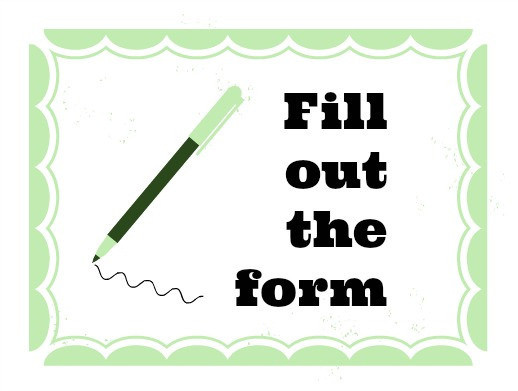 Look
    at
   the
  Form
Who signs the DS-DE 9?
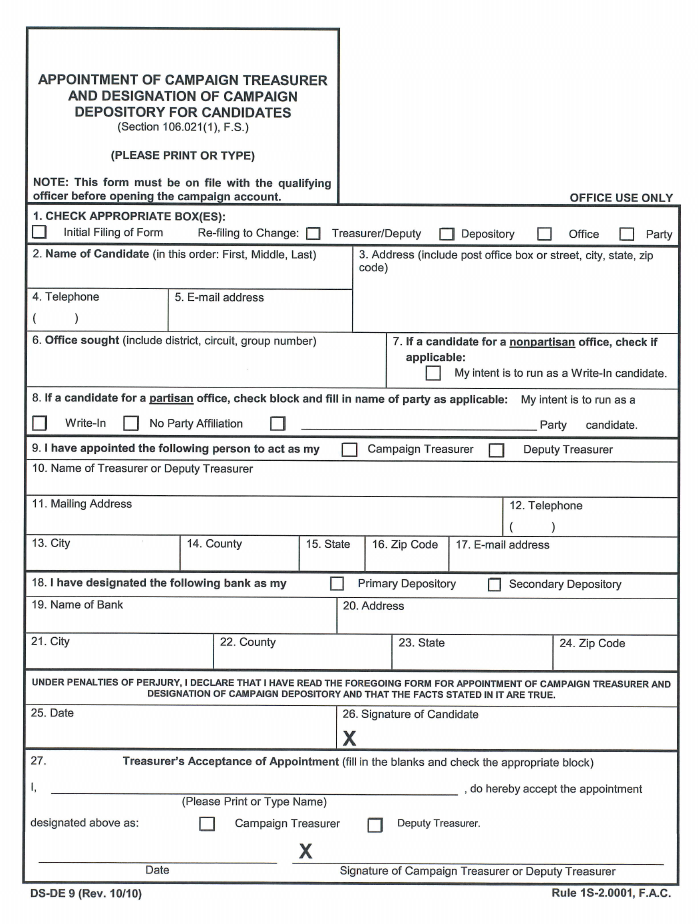 Candidate 
 Campaign Treasurer
 Deputy Treasurer(s)
Filling Out the DS-DE 9
Form must be signed and dated by the candidate and treasurers (no more than 3 deputy treasurers)

Depository must be a Florida authorized bank, savings & loan, or credit union 

May open a separate interest bearing account

Candidates: Consider being a treasurer or deputy treasurer in order to sign campaign checks
What if my treasurer resigns?
Resignation or removal of a treasurer and/or deputy treasurer: 
 
Must be in writing

Not effective until filed with the SOE
PLEASE LOOK AT YOUR NEXT HANDOUT PAGE
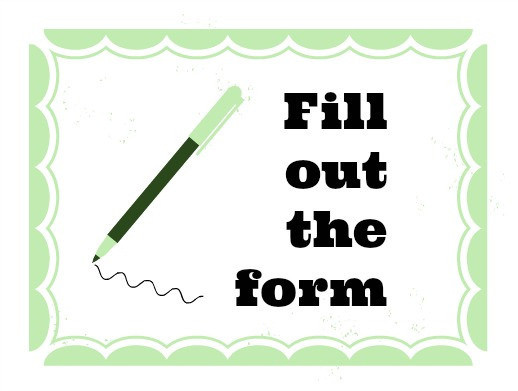 DS-DE 84 Form
Statement of Candidate
DS-DE 84
Candidate has access to, read and understands the requirements of Chapter 106, F.S. (campaign finance)Must file within 10 days of filing DS-DE 9
QUALIFYING FOR OFFICE
3 Ways to Qualify as a Candidate
Pay a qualifying fee

 Petition process

 Write-in candidate
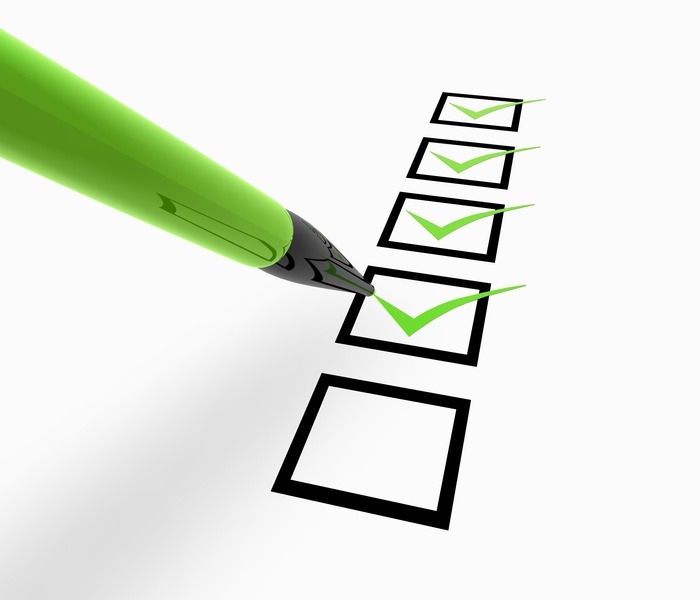 Qualifying Officer: SOE
Responsibility is ministerial in nature only

Examines the face of qualifying papers  

Reviews documents to determine they are properly completed

May not determine whether contents of papers are accurate

Accepts documents if in proper order
April Pre-Qualifying & Qualifying Weeks
Offices that Qualify with the Florida Division of Elections: 
US Senator
US Representative
State Attorney
Public Defender 
Judicial candidates (except County Court Judges)
 
Office that Qualifies with IRC SOE: 
County Court Judges

Pre-qualifying: April 6 through April 17, 2020
Qualifying: Noon, April 20 through Noon, April 24, 2020
June Pre-Qualifying & Qualifying Weeks
Offices that Qualify with the Florida Division of Elections:
Statewide
Multi-County candidates (Sebastian Inlet Taxing District)

Offices that Qualify with IRC SOE: 
Constitutional Officers
County Commissioners
School Board
IRC Hospital District
IRC Soil & Water Management
IRC Mosquito Control

Pre-qualifying: May 26 through June 5, 2020 
Qualifying: Noon, June 8 through Noon, June 12, 2020
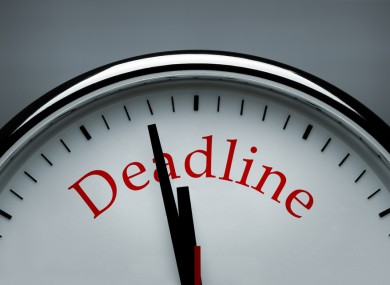 Laws that may affect candidates
Resign to Run 
Affects a current officer who is seeking another public officeIf both terms overlap, officer must resign from current office 	–  seek DOE opinion
Federal Hatch Act
Restricts political activity if the employee’s entire salary is completely funded from federal dollars
Employee is precluded from being a candidate for public office in a partisan race     – seek DOE opinion
Political Party Candidates
May not have been a registered member of any other political party for:365 days before the beginning of qualifying preceding the general election for which the person seeks to qualifyMay run as a no-party affiliate without changing party affiliation
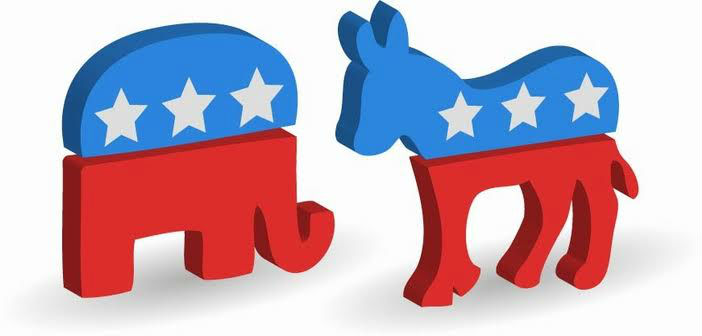 Qualifying Fees
Fee is based on salary of office sought as of July 1, 2019
Partisan candidates: 6%

Non-partisan candidates: 4%

Exception: Fee is $25 for special district candidates
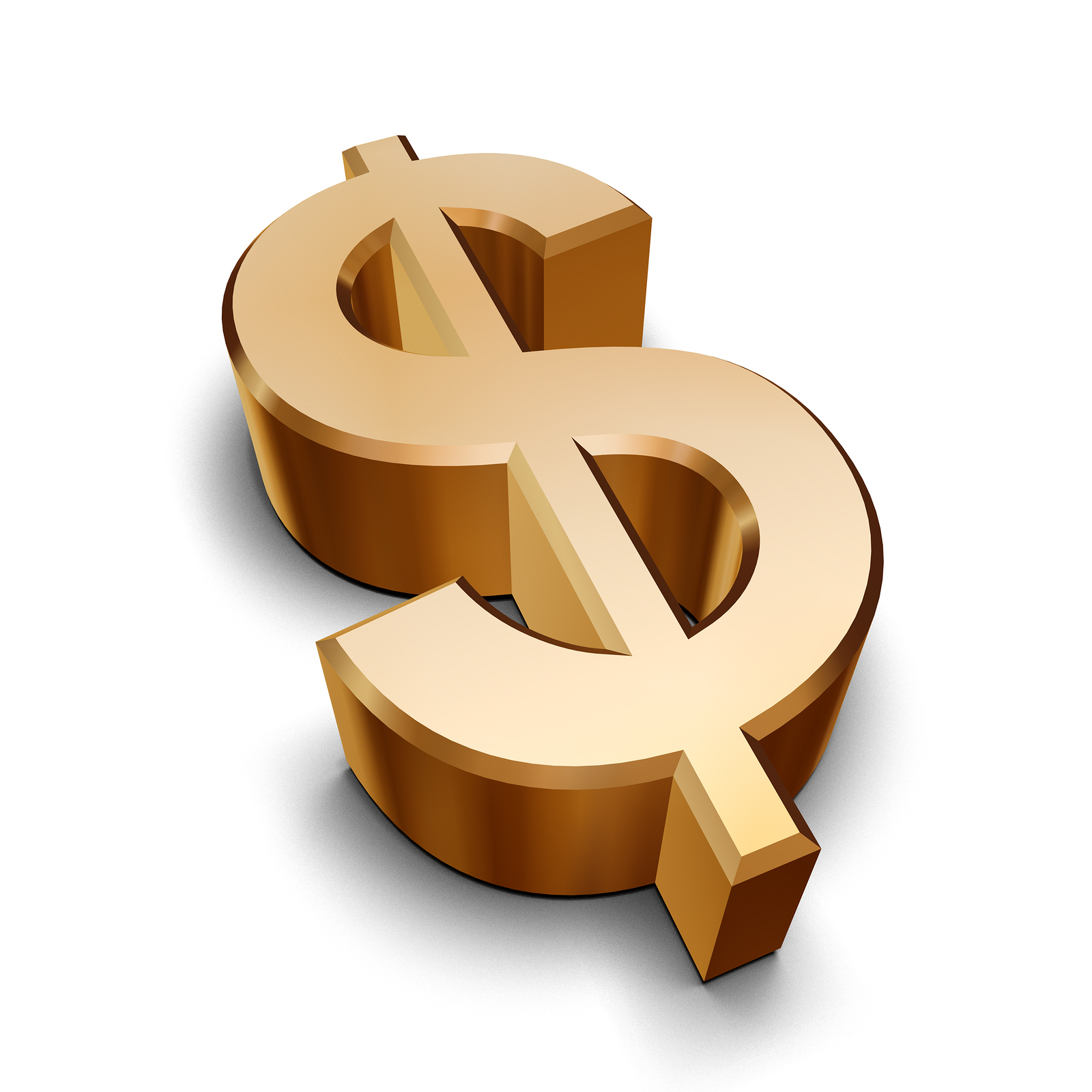 Qualifying Fees
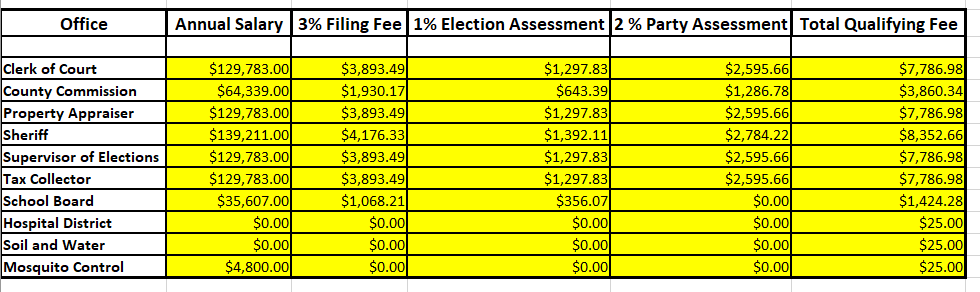 How do I pay fees?
Campaign check signed by the campaign treasurer or deputy 
treasurer Candidates may sign the check 
if they are a treasurer or deputy treasurer
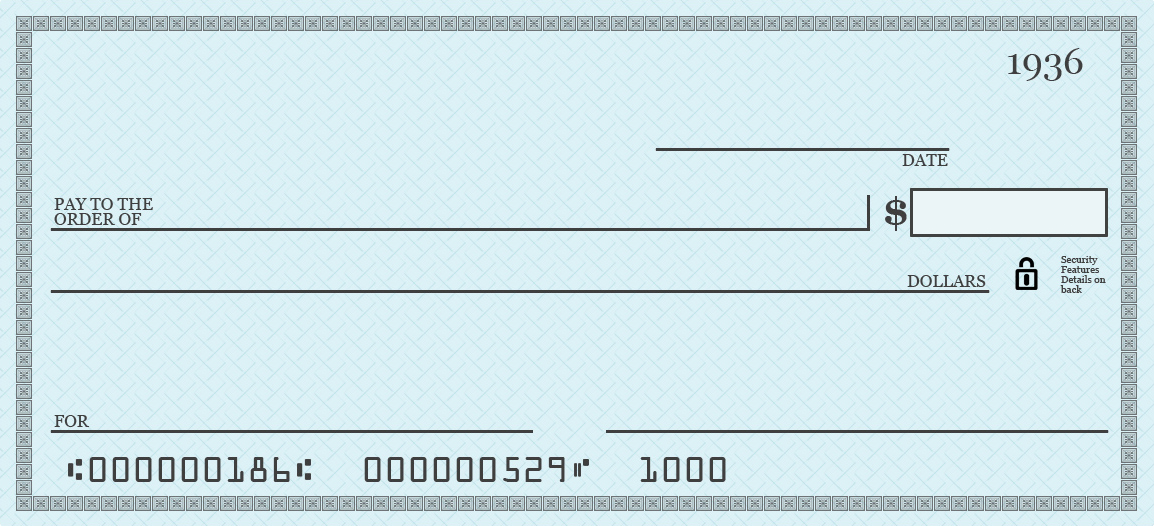 Campaign Check
Not acceptable: Cashiers check, personal check or money order 
Exception: Personal check is OK for special district candidates
Returned fees
Fees are returned if the candidate:
Withdraws prior to last date to qualify

Deceases prior to the last date to qualify, then the candidate’s beneficiary is entitled to the fee

Fails to qualify
Petition Process
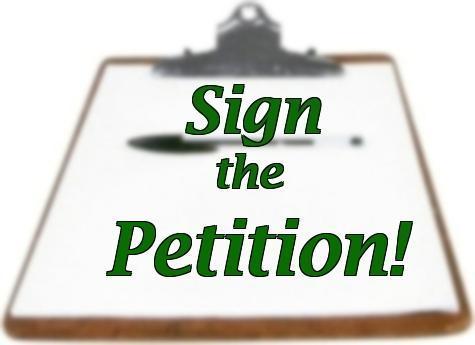 No qualifying fee

1,134 valid petitions(Based on 1% of active voters in the 2018 general election) 

Submit petitions to: 
		Local candidates: IRC SOE office		Multi-county candidates: County where voter is registered
		Candidate is responsible for submitting petitions to the correct county
Petition Verification Fees
Fee is 10 cents per petition

Fee can be paid by:	Campaign check	Petty cash	Third party, reimbursed by campaign

Candidate is responsible for providing an accurate count 

Payment is required when submitting petitions

All petitions submitted to SOE are verified
Petition Due Date
Deadlines for submitting petitions for verification:
April qualifying: Noon, March 23, 2020

  June qualifying:     	Noon, May 11, 2020
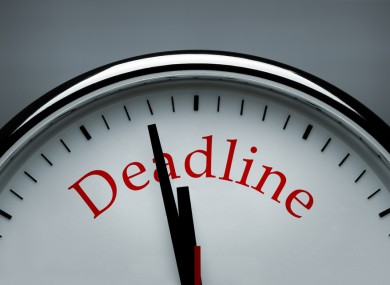 PLEASE LOOK AT YOUR NEXT HANDOUT
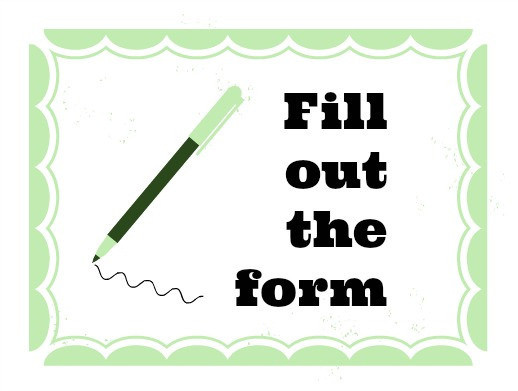 Look
    at
   the
 Form
Petitions:
Form DS-DE 104
Petitions must contain:
Name of candidate

Party designation

Office, including district, circuit, group or seat number, if applicable
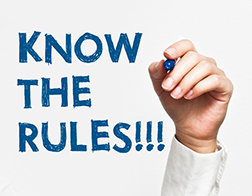 Petition Requirements
Valid petitions must be signed by registered voters and include:

Name

Date of birth or voter registration number

Address, including city and county

Signature and date signed
DS-DE 104
Be sure to verify the
date
of 
birth
for
accuracy
*
*
*
*
*
Indian River
FL
Certificate of Petition Qualifying
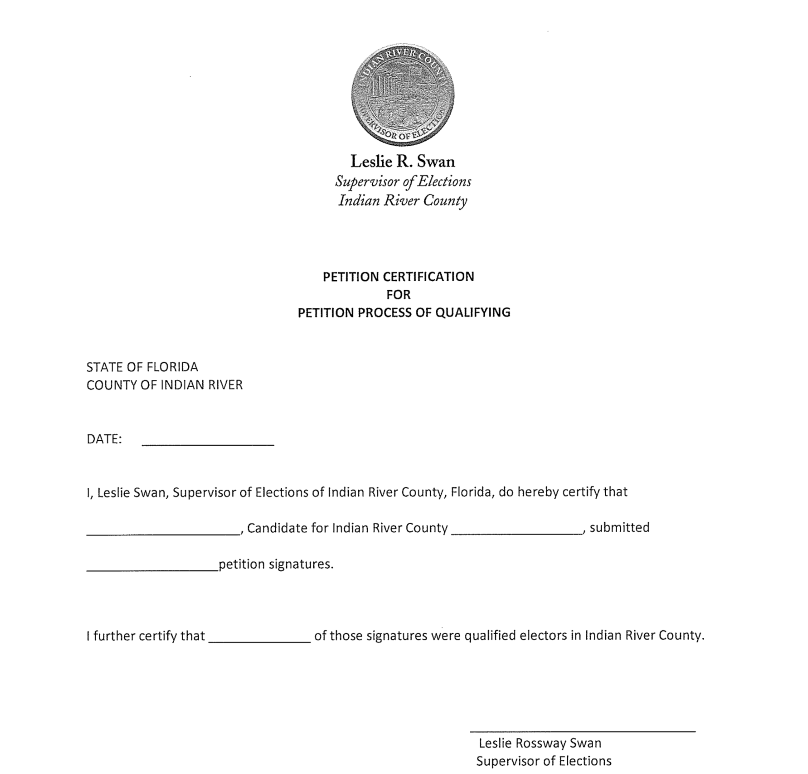 Issued when 1,134 valid petitions are verified
Oath of Undue Burden:DS-DE 19A
Candidate must file “Oath of Undue Burden” No charge for verification of signatures
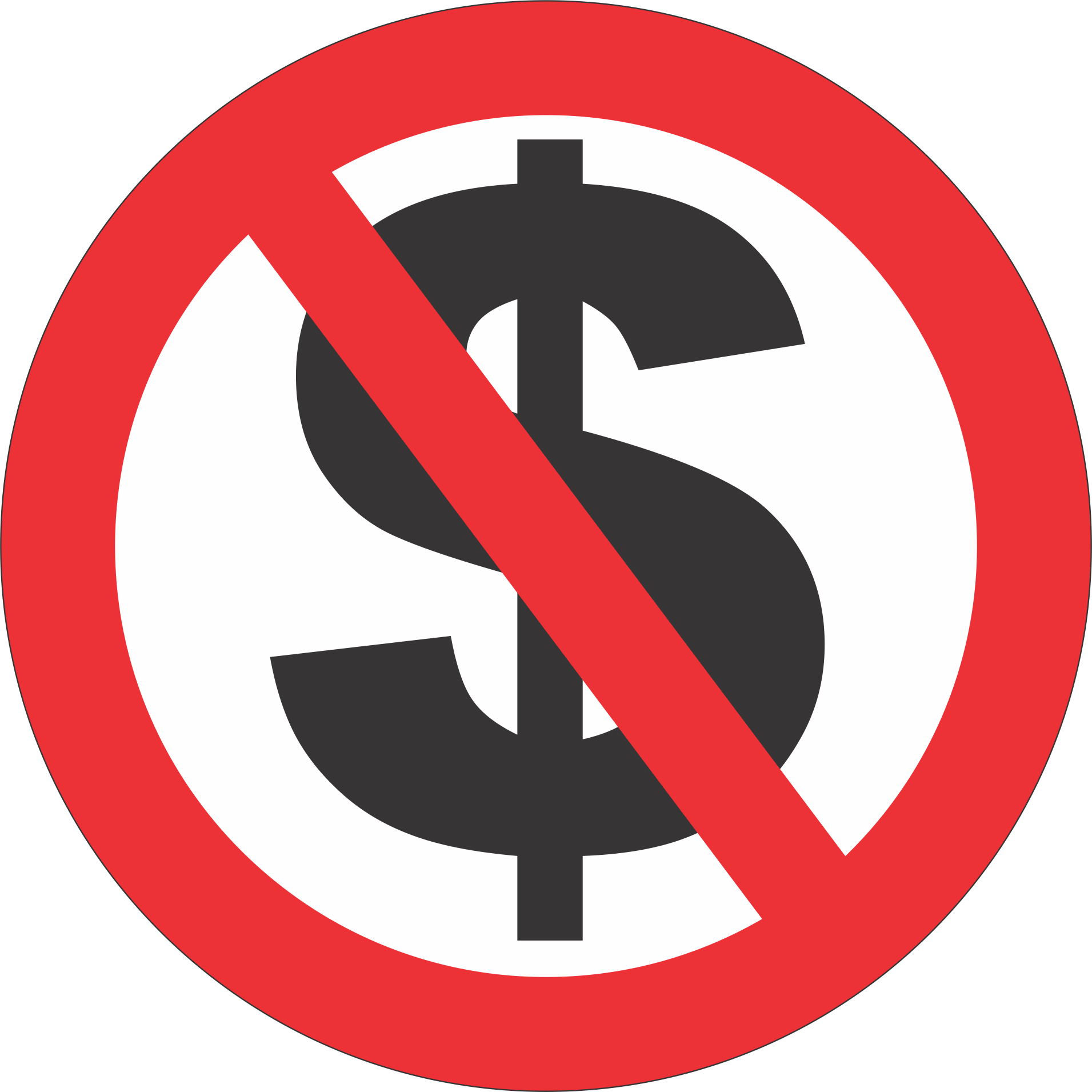 Write-In Candidate
Not required to pay a qualifying fee or submit petitions

Must comply with finance laws

Must reside in the district at qualifying

Qualify for general election ballot only

Name will not appear on ballot
Qualifying Forms
Candidate oath (SOE will provide correct oath)

Name on oath is name printed on the ballot	
Party affiliation	
Properly notarized
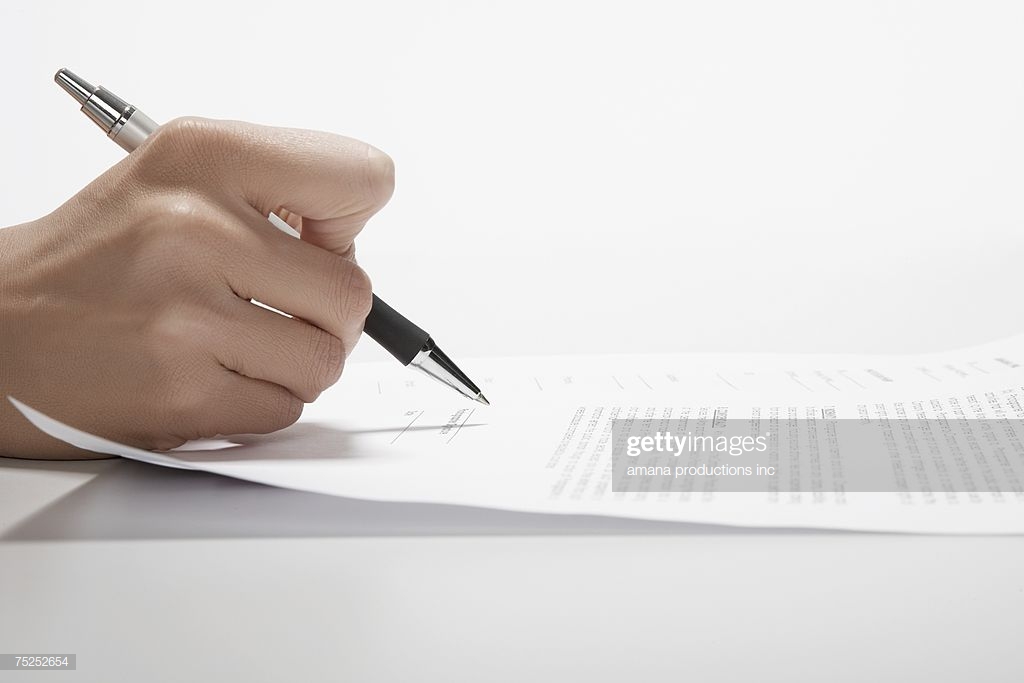 Nickname on Candidate Oath
First name, shortened version of first name or nickname:


	  	
May not use descriptive information, such as esquire,doctor, reverend, etc.
Rob” instead of “Robert” is OK
Robert “Rob” Smith  is OK
Robert “Buzz” Smith is OK
Financial Disclosure Forms:Form 1 and Form 6
SOE will provide proper form

Form 1 requires less information
Form 6 requires detailed information
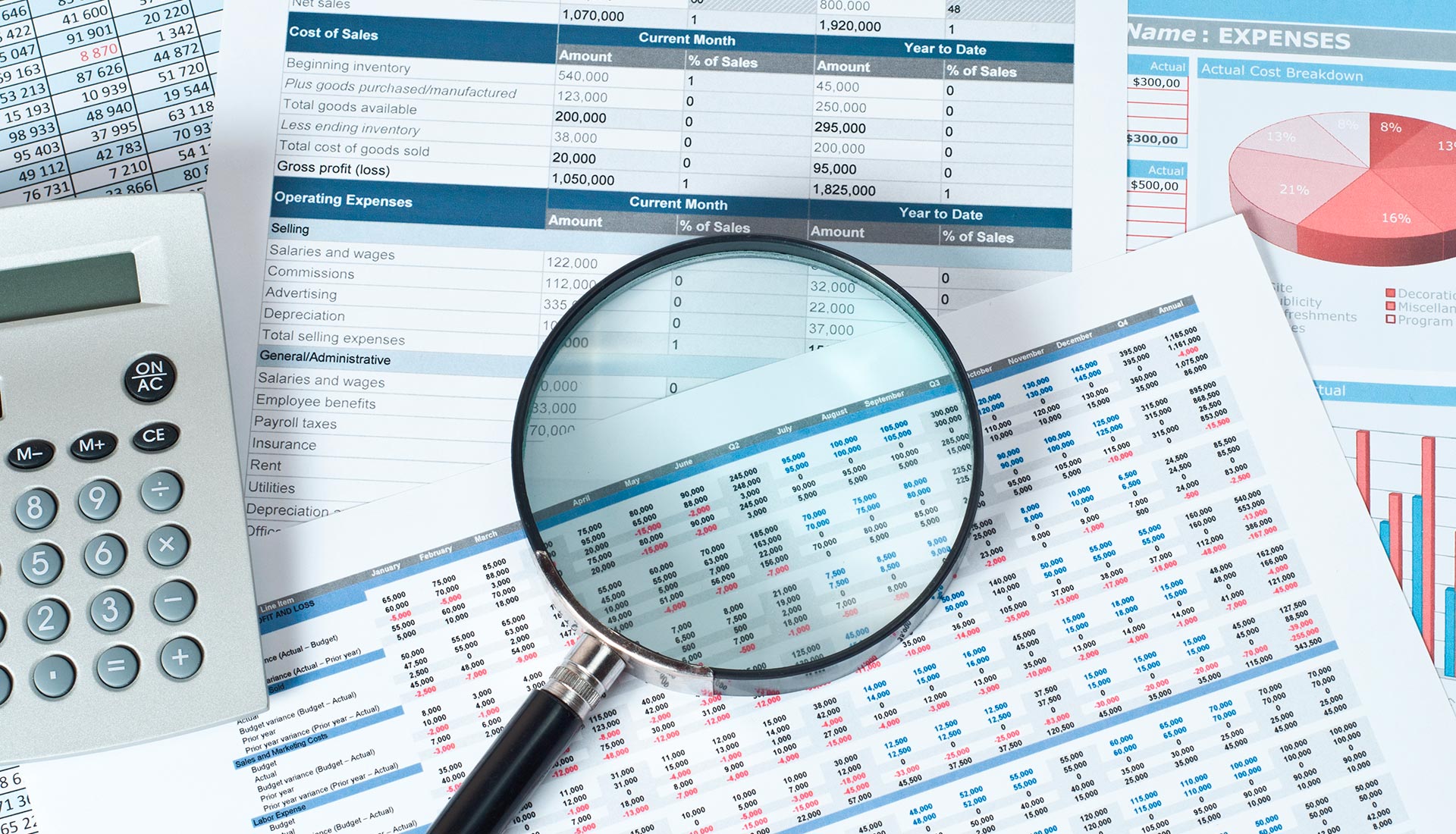 Why Financial Disclosure Forms?
Only a snap shot of “financial situation” to disclose certain assets and sources of income

Not the same as a “financial statement”

Monitors potential conflicts of interest

Deters activity that may result in conflict of interest
More Qualifying Forms
Public test notification

Poll watcher information

Political signage information

Candidate handbook

Canvassing board dates
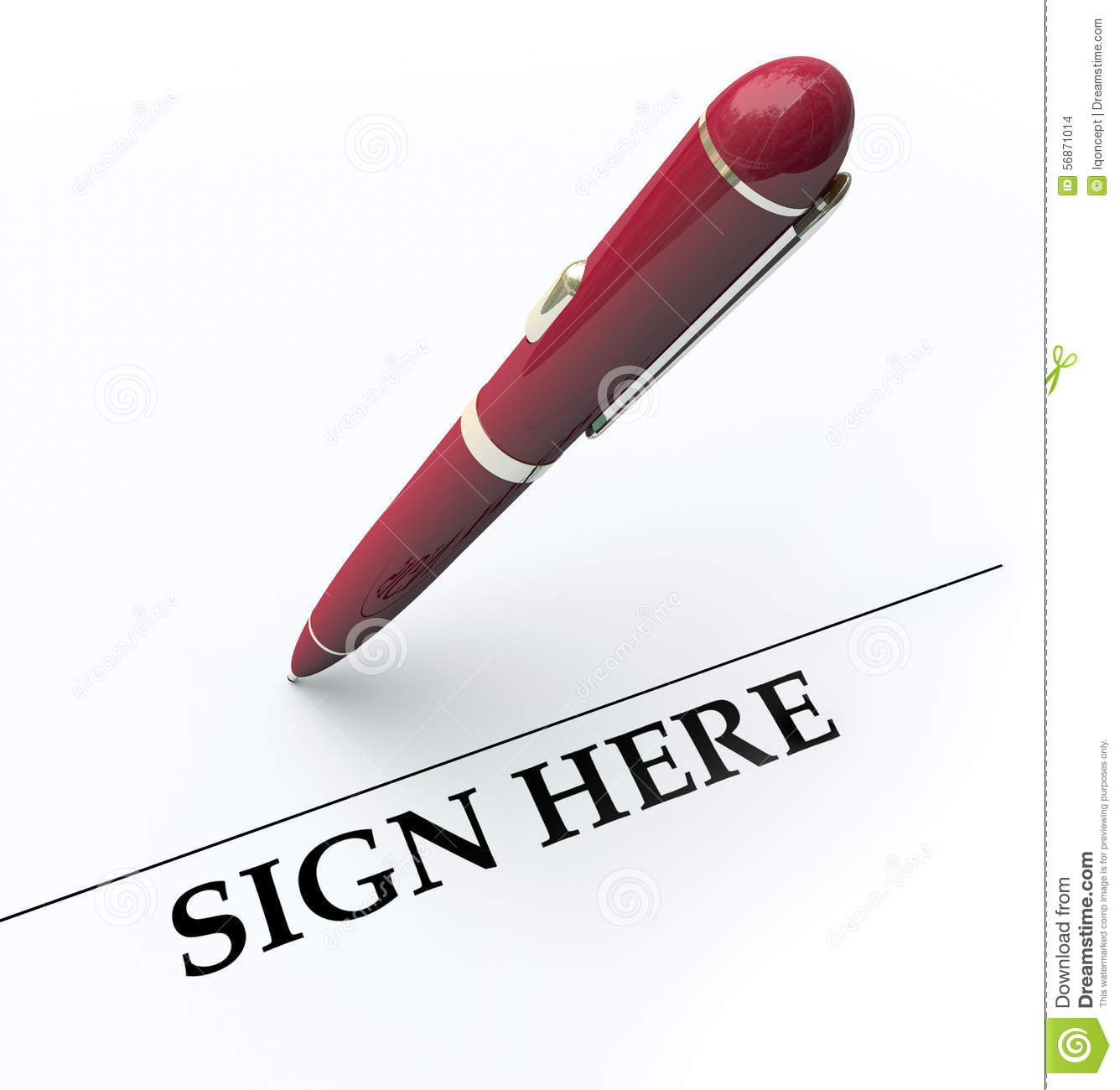 Qualifying ends and the fun begins
Qualifying ends June 12, 2020 at noon 
Qualifying for judicial candidates ends 
    April 24, 2020 at noon
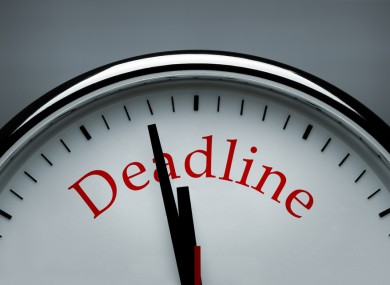 No corrections can be made to qualifying papers after the close of qualifying
CAMPAIGN FINANCE RULES
Common FEC Violations
Taking contributions or making expenditures before filing the DS-DE 9 Form

Giving incomplete or false information on campaign reports (others are watching)
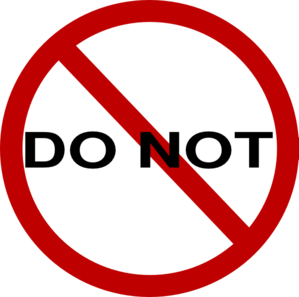 Campaign Treasurer
Campaign treasurer should have some basic bookkeeping and computer skills

It is imperative that the campaign treasurer reviews every bank statement when it is received 

Maintain accurate record keeping
Treasurer’s DutiesKeep Detailed Accounts
Deposit funds within 5 business days

Bank slip must include the name of each contributor

Preserve accounts (term of office = years preserved)
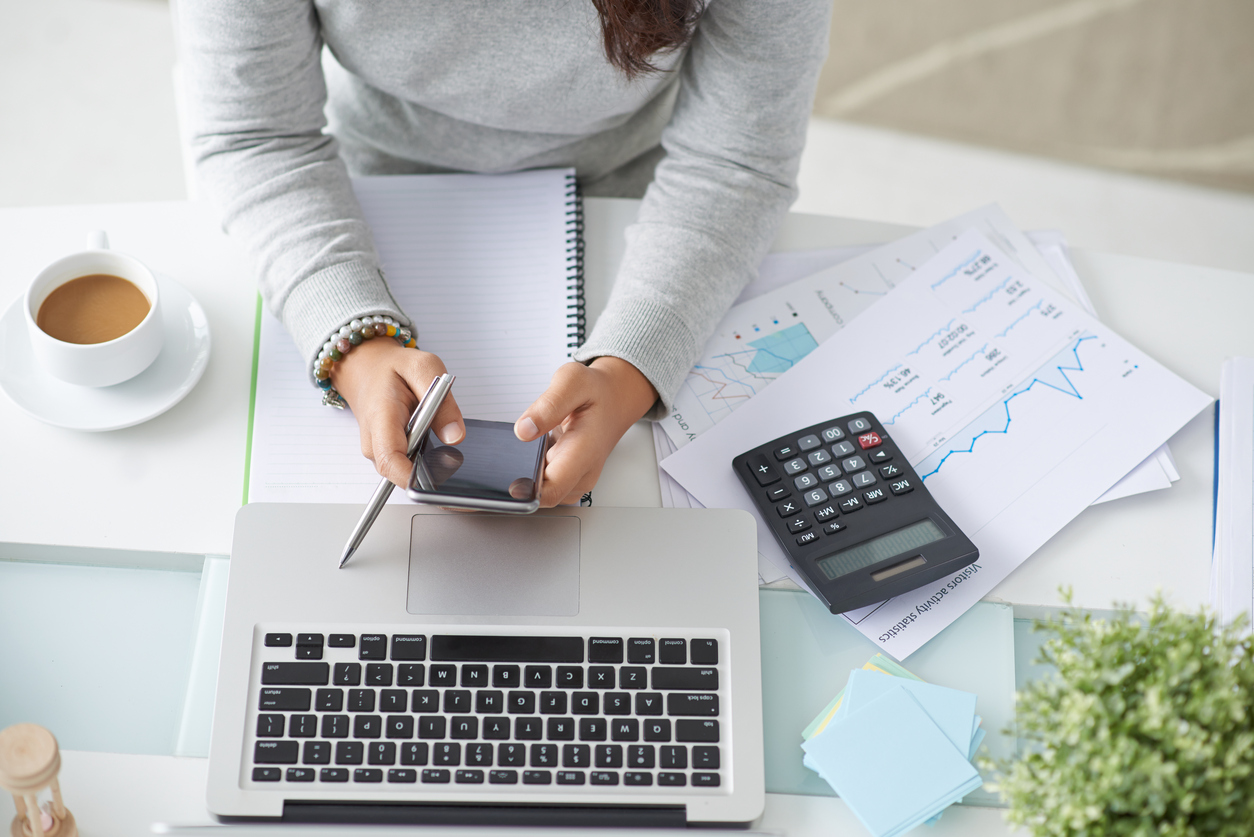 Record all Transactions
All transactions must be recorded in the campaign finance report:
Contribution
Expenditures
Bank fees
Other fees, such as Pay Pal service fees
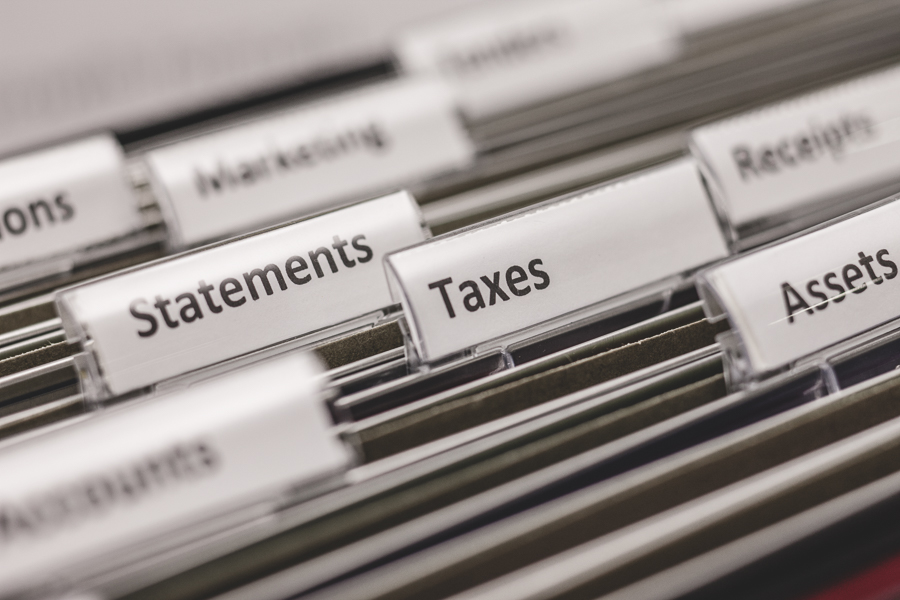 Be AwareCampaign reports must be filed on time by the treasurer or deputy treasurer Fined for:
Not filing a report

Fines must be paid from candidate’s personal funds

Campaign accounts can be inspected before, during or after an election by a DOE or FEC representative.
When are reports due?
* Reports are due on the 10th day following the end of each calendar month after filing for office

Frequency of reports increases after the qualifying period:
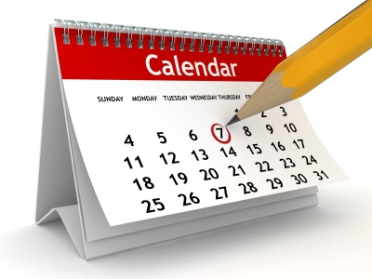 Non-election year: 12 reports are due
Election year: 20 reports are due
*Statewide candidates should check with the DOE for reporting dates
Fines are Hefty for Late Reports
First 3 days: $50 per dayAfter first 3 days: $500 per dayReports immediately preceding primary and general elections: $500 per day
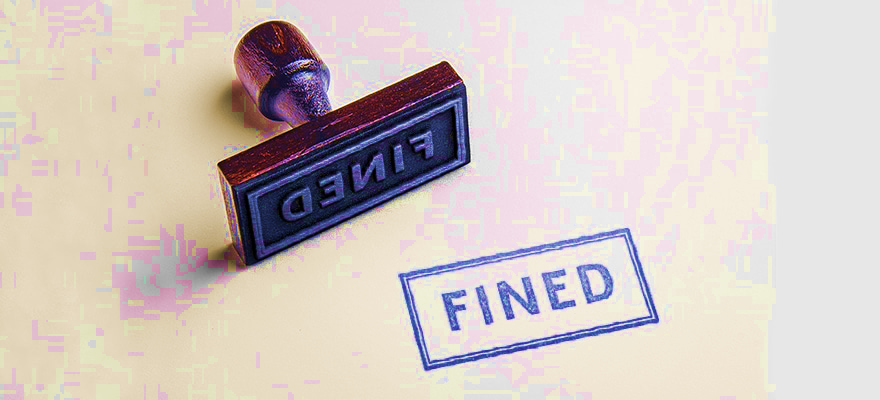 Fines cannot exceed 25% of total receipts or expenditures, whichever is greater.Fines must be paid within 20 days of notice of payment due.
No contributions or expenditures in reporting period?
Required to file a “Waiver of Report”
Incomplete Reports
All reports are accepted on a conditional basis

We will notify you if a report is incomplete

Addendum is due within 7 days

Addendum must include updated information to complete the report
CAMPAIGN FINANCE: CONTRIBUTIONS
What is considered a contribution?
A gift, subscription, conveyance, deposit, loan, payment or distribution of money or anything of value, including contributions in-kind, made for the purpose of influencing the results of an election
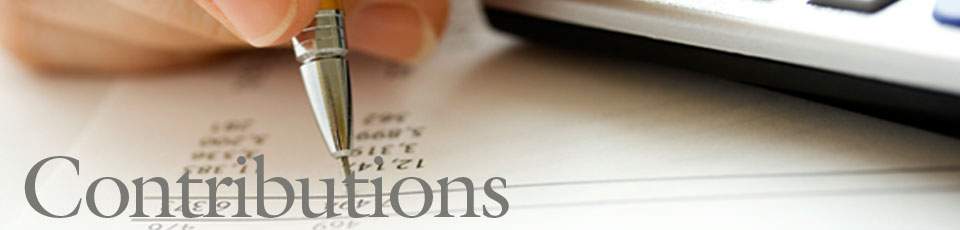 Contribution exceptions
Exceptions include: 
Services by volunteers (no compensation)
Editorial endorsements

All contributions must be reported, regardless of whether it’s 50 cents or $1,000
Reporting Contributions
Reporting for each contribution, must list:

Full name
Address
Specific occupation (individual), if contribution is more than $100
Principal type of business (corporation), if contribution is more than $100
Amount
Date 

Be sure to report any transfer of funds or loans
Contribution limits for candidates
$3,000 per candidate for statewide office, retention as a Justice of the Supreme Court
$1,000 for a:
Candidate
Retention as a Judge of a District Court of AppealCounty Court Judge or Circuit Judge
Legislative office
Multicounty office
Countywide office
Any election conducted on less than a countywide basis
When to Stop Accepting Contributions
Candidates may not accept contributions after:
The date the candidate withdraws his or her candidacy
Is defeated 
Becomes unopposed 
Is elected
Contribution Limits
Exception: Contribution limits do not apply to contributions by a candidate to his or her own campaign
REMEMBER!

The primary and general elections
are separate elections
Debit and Credit Card Contributions
A candidate may accept contributions via:
Credit card
Debit card
Money order
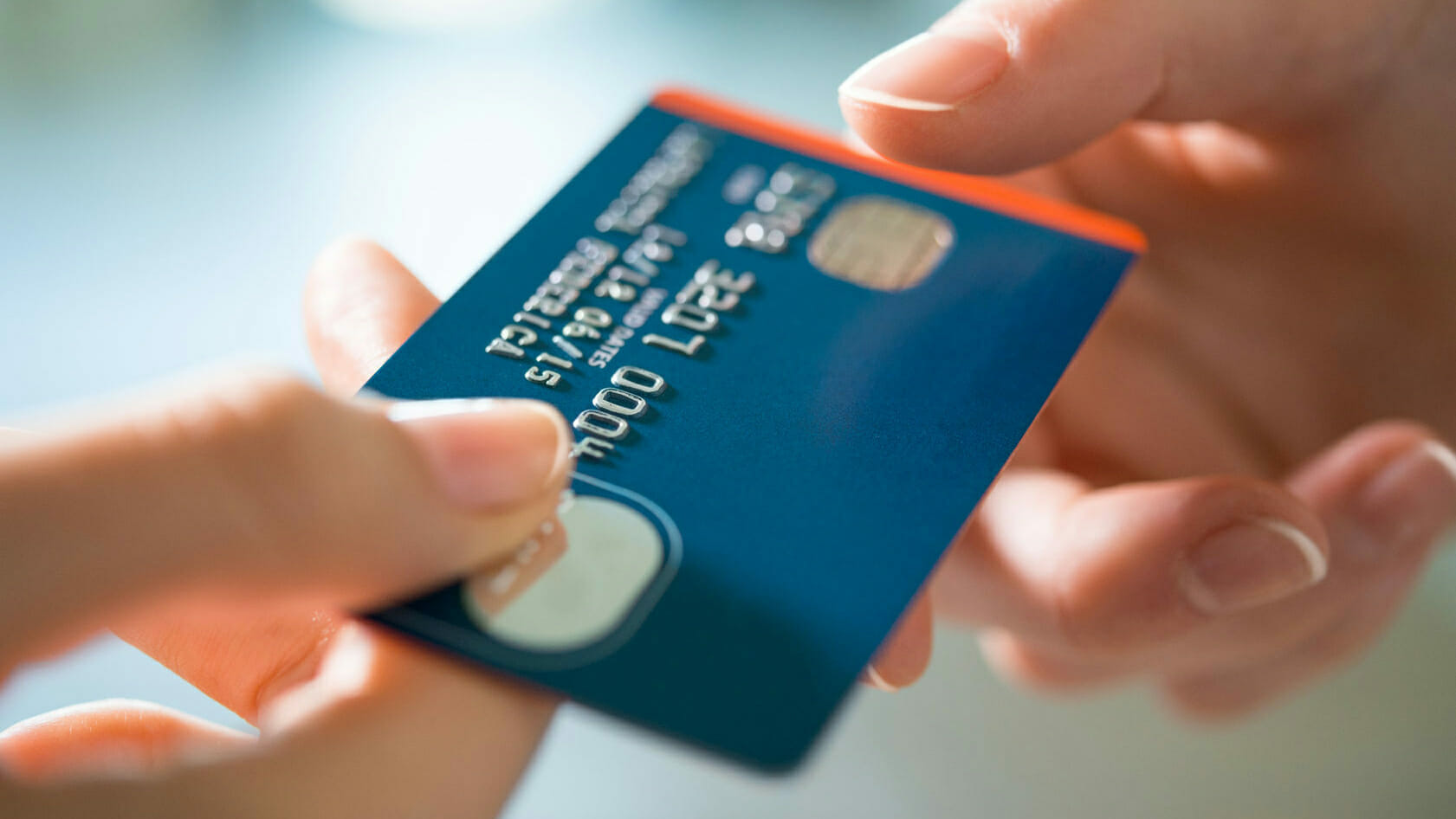 Categorized as a “check” for reporting purposes
Cash Contributions
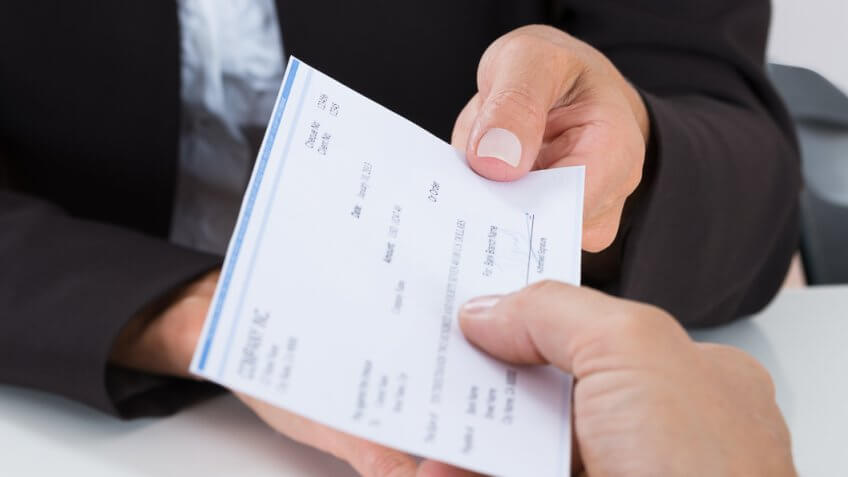 A cash contribution may not exceed $50 per election
Note: Money orders and traveler’s checks 
are not considered “cash”
In-kind Contributions
Anything of value made for the purpose of influencing the results of an election

Candidates may give unlimited in-kind donations to their own campaign
In-kind contributions:
Must be reported using a fair market value
Are subject to contribution limits
Exceptions to In-kind Contributions
Personal services provided without compensation by volunteers

Independent expenditures, as defined in Section 106.011(5)F.S.

Endorsements of 3 or more candidates by political committees or parties
Anonymous Contributions
Must be reported as an anonymous contribution

A letter should be submitted to the filing officer explaining the circumstances surrounding acceptance of an anonymous contribution

Candidate cannot spend the anonymous contribution, but at the end of the campaign, can donate funds to the appropriate entity under 106.141 F.S.
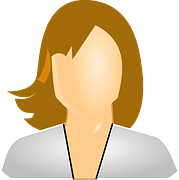 Joint Accounts
When a candidate receives a contribution in the form of a check drawn on a joint account, the person signing the check is considered the contributor
Fundraisers
All monies and contributions received from campaign fundraisers are campaign contributions

Subject to contribution limits
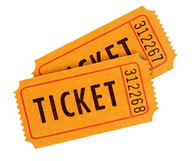 Unauthorized Contributions
Any contribution received on the day of the election or less than 5 days before the day of the election must be returned to the contributor and may not be used or expended by or on behalf of the candidate
Form DS-DE 2: Returning Contributions
If the contribution has been deposited into the campaign account:
Report the contribution returned on Form DS-DE 2
Write a check from the campaign account to the contributor for the amount of the contribution
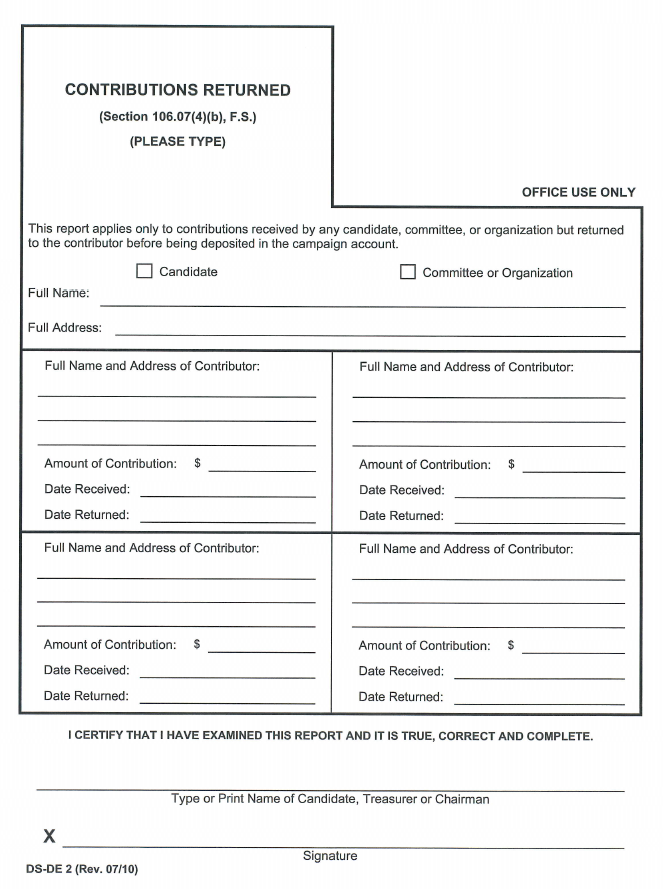 Returning Contributions
Report returned contributions 

Use the itemized contribution report to record the contribution type as “refund”

Returned contributions are reported as a negative
Candidates Changing Designated Office
If a candidate changes the designated office for which they are a candidate:

Must submit a new Form DS-DE 9 and a written statement to SOE filing officer

Must notify all contributors in writing of intent to seek a different office

Must offer to return pro rata and, upon request, return the contribution within 30 days of the notification
Candidates Changing Designated Office
May use the contribution if the donor does not request the contribution be returned within the 30-day period

The amount of the prior contribution for the former office counts toward the contribution limit for the new office
Form DS-DE 86:Request for Return of Contribution
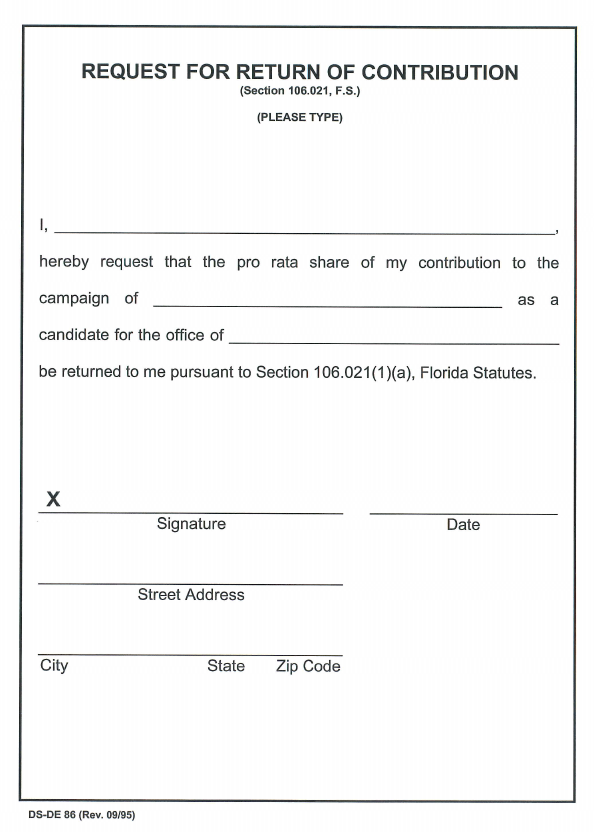 If a contributor would like a refund, use the DS-DE 86 form to request the return of the contribution
Loans
Loans are considered contributions and are subject to contribution limitationsException: Loans made by a candidate to his or her own campaign are not subject to contribution limits

A candidate making a loan to his or her campaign may be reimbursed for the loan at any time the campaign account has sufficient funds

Loans must be reported on the campaign treasurer’s report
Form DS-DE 73:Campaign Loans Report
All personal loans exceeding $500 in value, made in the 12 months preceding a candidate’s election to office, must file the DS-DE 73 formAny person who makes a contribution to pay all or part of a loan incurred in the 12 months preceding the election, to be used for the campaign, may not contribute more than the amount allowed by law
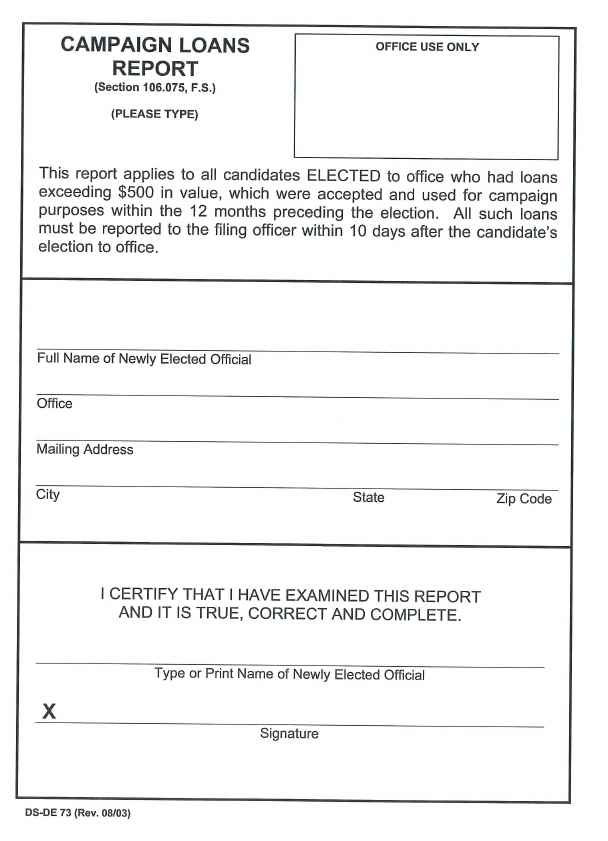 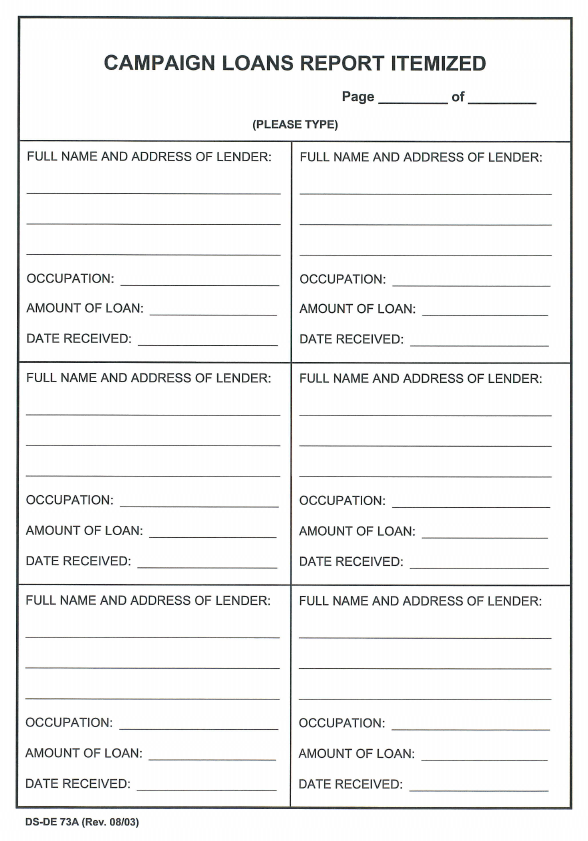 CAMPAIGN FINANCE: EXPENDITURES
Campaign Finance: Expenditures
An expenditure is a purchase, payment, distribution, loan, advance or transfer of funds for the purpose of influencing the results of an election
Campaign Expenditures
A candidate must:
Pay all campaign expenditures with a campaign check (except petty cash)

Pay all expenses upon final delivery and acceptance of goods and services

Pay for public utilities when bill is received
	(utility companies must charge a deposit to meet 	all anticipated charges during a billing period)
Campaign Account
Campaign accounts must contain:

Name of the candidate or committee within it
Name of bank
Account number
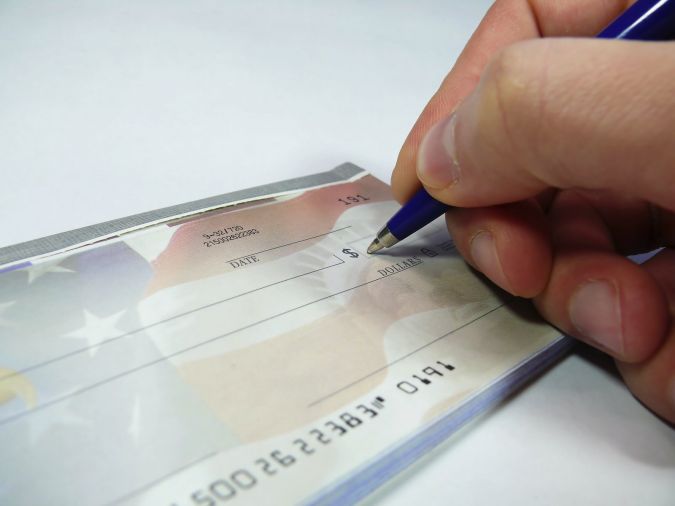 Campaign Checks
Checks must contain as a minimum the following information:
Exact amount of expenditure
Signature of campaign treasurer/deputy treasurer, who is responsible for accuracy of all checks 
Exact purpose of expenditure
Name of the payee
Name of the campaign account of the candidate or political committee


                                                                                  April 6, 2018
Pay To The Order of
A-1 Sign Company______________________________$ 150.00                                     
One Hundred and Fifty and 00/100__________________  Dollars
Hometown Bank
Hometown, FL  01234

FOR  Sign Materials                 Signature of Campaign Treasurer
Information may be typed or hand printed on starter checks provided by the bank until printed checks arrive
Debit cards
Debit cards may be used for campaign expenditures:
Must be from the same bank as the designated primary depository

Must be issued in the name of the treasurer, deputy treasurer or authorized user

Must contain the name of the candidate

No more than three debit cards shall be issued

Cannot receive cash back
Debit Card Receipts
All debit card receipts must contain:
Last four digits of the debit card number
Exact amount of the expenditure
Name of payees
Signature of authorized user (treasurer, etc.)
Exact purpose of expenditure
If not included on the receipt, information may be handwritten
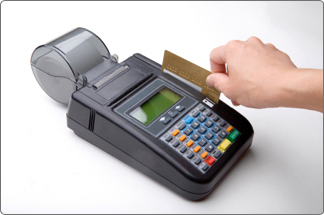 Credit Cards
Candidates for statewide office, such as governor, cabinet and supreme court justice, may obtain and use credit cards for travel related campaign expenditures
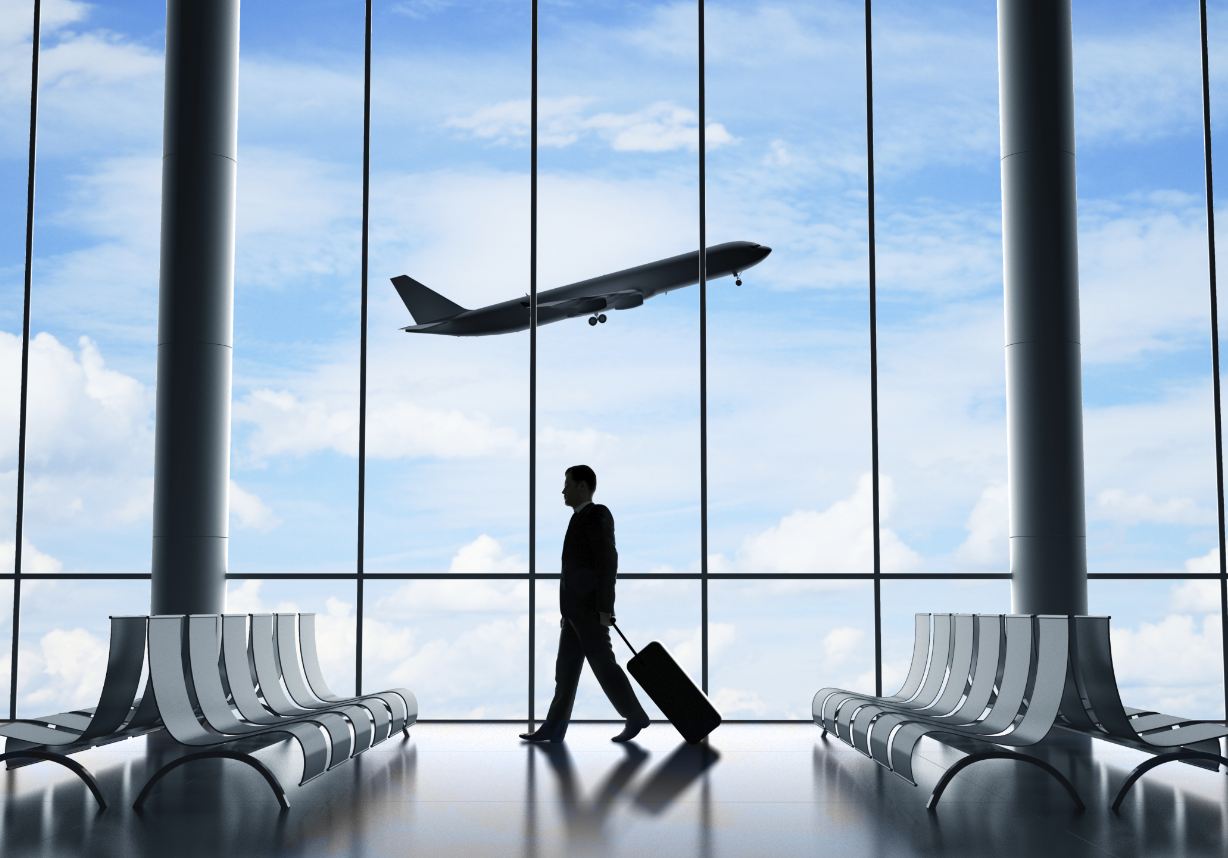 Expenditures
IMPORTANT: No candidate, campaign manager, treasurer or deputy treasurer shall authorize any expenses, unless:
There are sufficient funds on deposit in the primary depository account to pay the full amount of the expenditure

Sufficient funds to honor all other checks drawn on the  account

All expenses previously authorized but not yet paid
Reporting Expenditures
Each report must contain:
Full name
Address
Amount
Date
Purpose of expenditure
Total amount withdrawn from total spent from petty cash
Total sum of expenditures during the reporting period
Reimbursing Expenses
Reimbursement for authorized expenses made in connection with the campaign

For example, Candidate Smith paid for printing of campaign signs with his own money
Reimbursing Expenses
This type of reimbursement will require two entries

Entry #1: ITEMIZED EXPENDITURES

A check to reimburse Mr. Smith for the cost for printing campaign signs would be recorded as a reimbursement
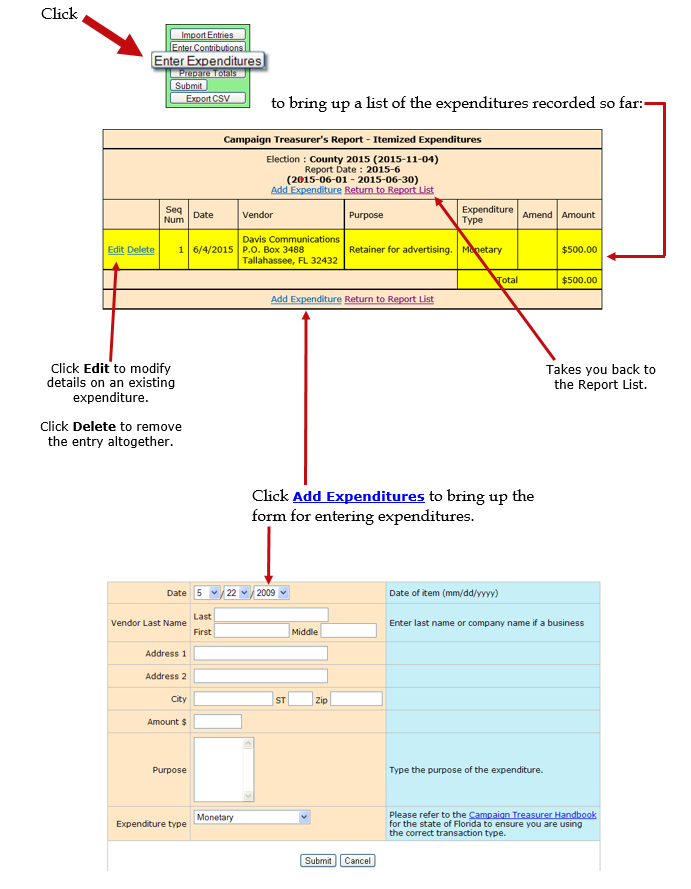 To record an expenditure
Campaign Signs
Swan, Leslie
RM
$3,101.00
$3,101.00
Reimbursing Expenses
Entry #2: Distributions

This entry would designate information regarding the entity who was paid for the campaign signs
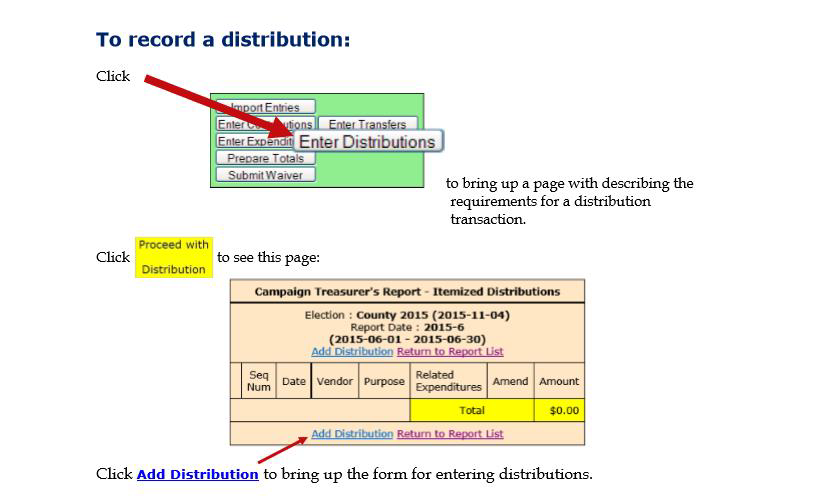 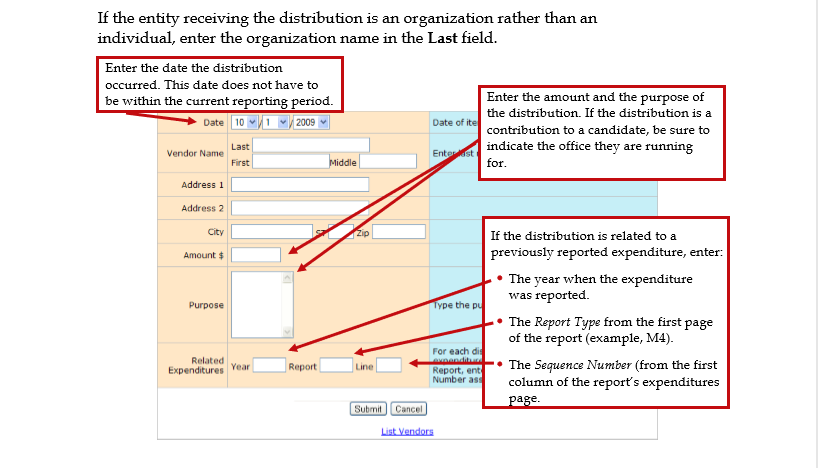 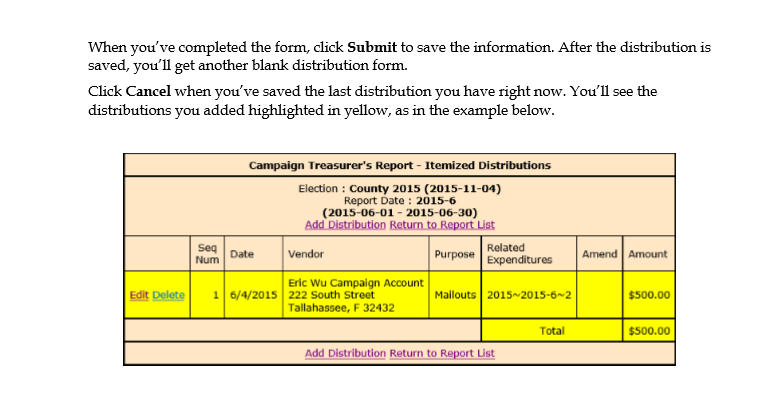 All Service Graphics, Inc.
1020 West Eau Gallie Blvd.
Melbourne, FL  32935
Campaign Signs
$3,101.00
$3,101.00
Entering Expenditures For Reimbursement
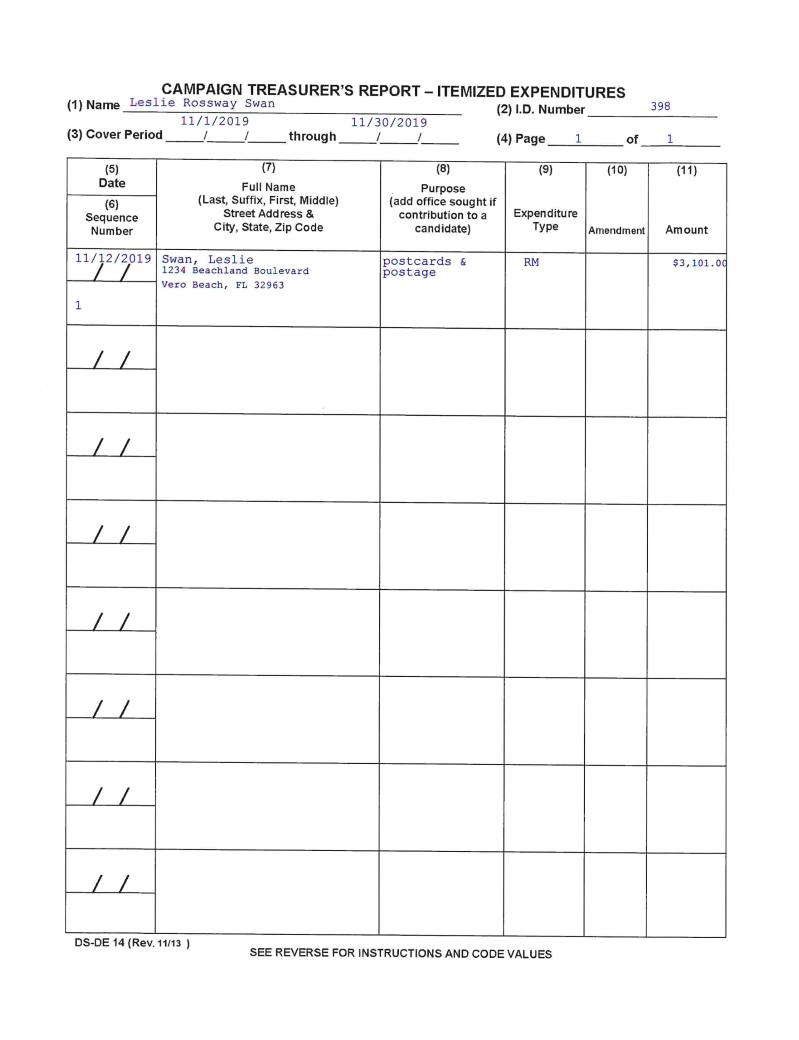 Entering Distribution Corresponds to Reimbursement
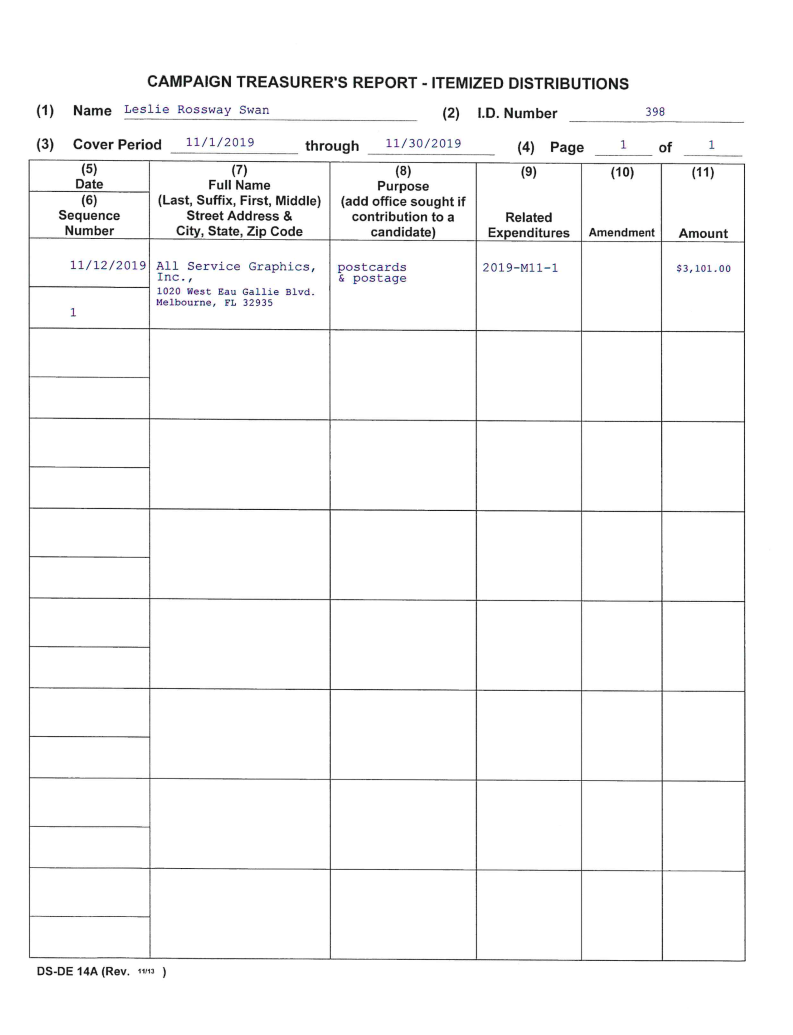 Note
A distribution transaction does not add to your report totals. The distribution line item only explains the reason for the purchase
Reimbursement
A candidate or other individual may be reimbursed for expenses by a check drawn on the campaign accountReimbursement must be reported
Fundraisers
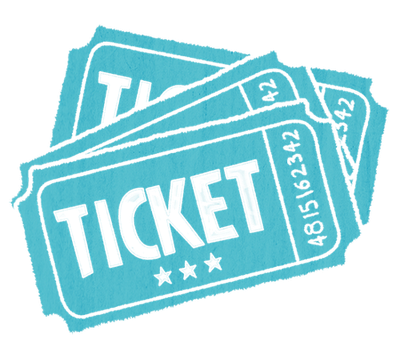 All expenses incurred from a campaign fundraiser are campaign expenditures
Living Expenses
A candidate and/or spouse of a candidate may not use campaign funds to defray normal living expensesOnly expenses incurred during the campaign for transportation, meals, and lodging may be reimbursed
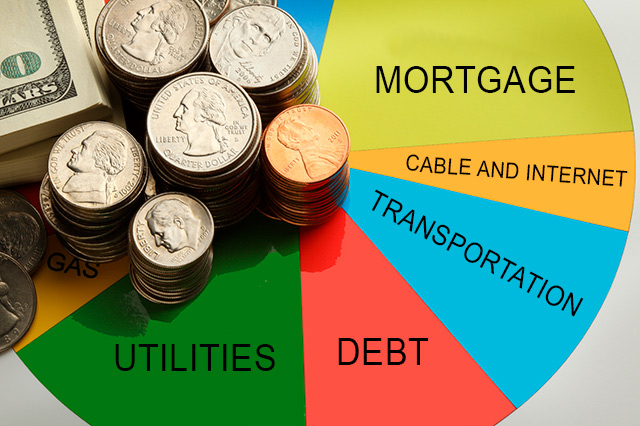 Petty Cash Funds
Campaign treasurer may provide a petty cash fund
Campaign treasurer must write a check drawn on the primary campaign account for petty cash

Petty cash may only be used for office supplies, transportation expenses, and other necessities
Petty Cash Limits
A candidate must:
Spend petty cash only in amounts less than $100

Report total amount withdrawn or spent from petty cash per report period

Keep complete records of petty cash
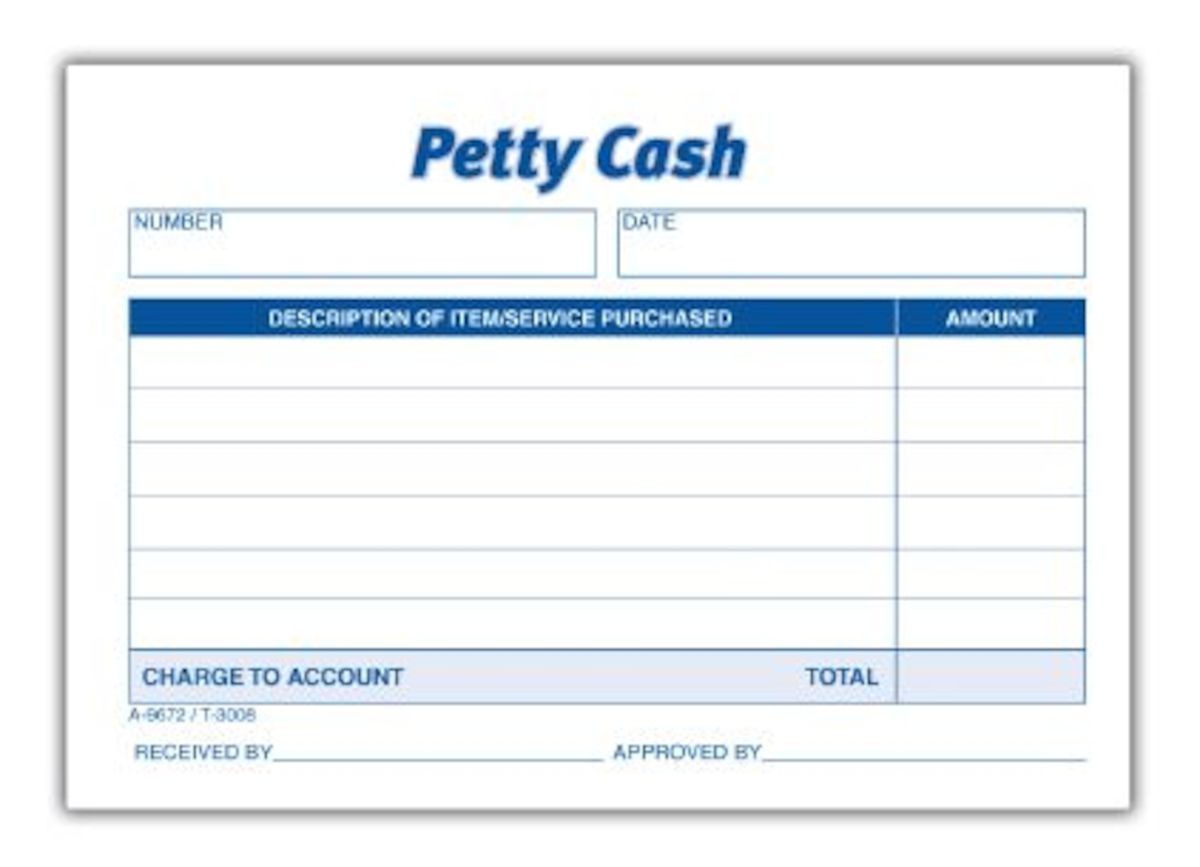 Reporting Petty Cash Expenditures
Each expenditure does not have to be reported individually

Do not mix cash contributions with petty cash

Do not use petty cash for the purchase of time, space or services from any communications media
Petty Cash Maximums
From the date a candidate appoints his or her campaign treasurer, until the last day of qualifying for the office:
Petty cash maximum is $500 per calendar quarter
After qualifying is over and until the election:
Petty cash maximum is $100 per week for local 	 	 candidates
Using Campaign Funds After Election
Campaign funds may be used after election night as long as the candidate obligates the funds before election night Otherwise, the candidate would have to use his or her  own funds (for example, to hold a victory party)
Disposing Surplus Funds
Any candidate required to dispose of funds may, before such disposition, be reimbursed by the campaign, in full or in part, for any reported:
Contributions to the campaign by the candidate

Loans to the campaign by the candidate
Expending Surplus Funds
Once a candidate withdraws, becomes unopposed, is eliminated or elected to office, he or she may only expend funds from the campaign account by:
Purchasing “thank you” advertising for up to 75 days after candidate withdraws, becomes unopposed, eliminated or elected to office

Paying for items that were obligated before candidate withdrew, became unopposed, was eliminated, or elected to office
Expending Surplus Funds
Expend surplus funds by:
Paying for expenditures necessary to close down the campaign office and prepare final campaign reports

Giving funds to the county executive committee of a political party per 106.141F.S.
Surplus Funds and Termination Reports
Within 90 days of withdrawing as a candidate, becoming unopposed, elected or eliminated:
A termination report must be filed
Funds must be dispersed
Account must be closed
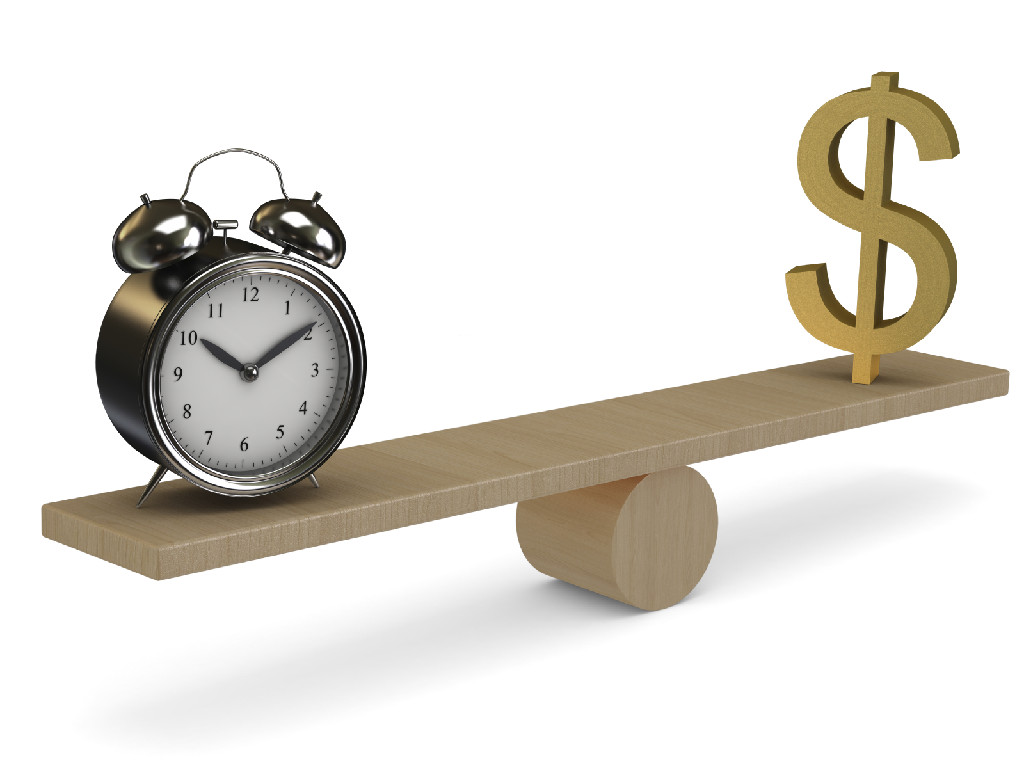 Dispersing Funds
Funds may be dispersed of by any of the following means, or a combination of:
Return pro rata to each contributor the funds that have not been spent or obligated
Donate the excess funds to a 501(c)(3) charity or organization
Give the funds to the candidate’s political party
Dispersing Funds
Give the Funds to:
Candidate for state office, to the state to be deposited in the General Revenue Fund

Candidate for office of a political subdivision, to such political subdivision, to be deposited in their general fund
See 106.141F.S.
Dispersing Funds
Transfer some funds to an office account and file quarterly reports until all funds are depletedNote: A candidate elected to state office may retain up to $20,000 in a campaign account for use in next campaign for the same office
Refund Checks
If a refund check is received after all surplus funds have been disposed of:
The check may be endorsed by the candidate and the refund disposed of pursuant to Section 106.141 F.S.

An amended termination report must be filed with the filing officer
Affidavit of Undue BurdenReimbursement
If a candidate filed an Affidavit of Undue Burden(unable to pay the fee for petition verification), he or she must reimburse any waived petition verification fees to the state or local government
CANDIDATE FINANCE REPORTING
Filing Campaign Reports
Start by keeping your bank statements current and balanced

Keep current with your campaign contributions and expenditures in the campaign reporting module
Do not forget to list on
 your campaign finance reports any bank charges
or other expenses that are automatically
deducted from your account
Filing Candidate Reports Online
Reports must be submitted via SOE website

When data entry is complete, report is submitted using electronic signature(s)

Reports will be released on VoteIndianRiver.com when accepted by SOE
Filing Candidate Reports Online
When you file for office, you will be provided with:

Candidate ID number
Candidate password
Candidate PIN (for electronic signature)
Treasurer PIN (for electronic signature)
“How to File Financial Reports” Manual
Filing Reports
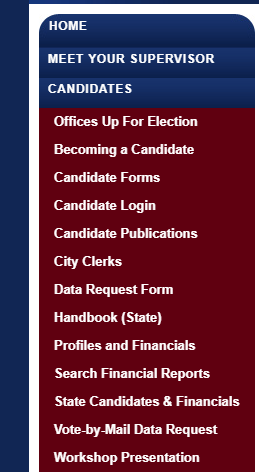 Go to SOE website:  voteindianriver.com

Click on: Candidate Login
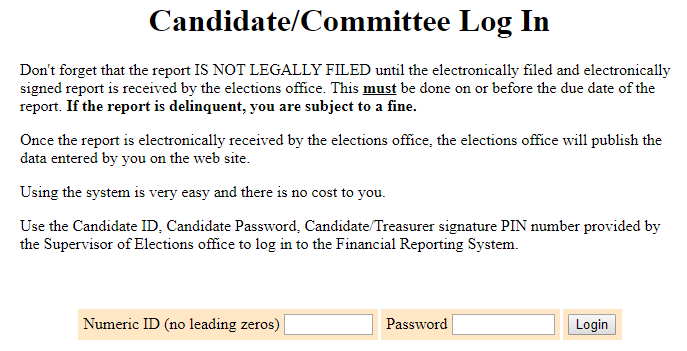 Entering contributions and expenditures
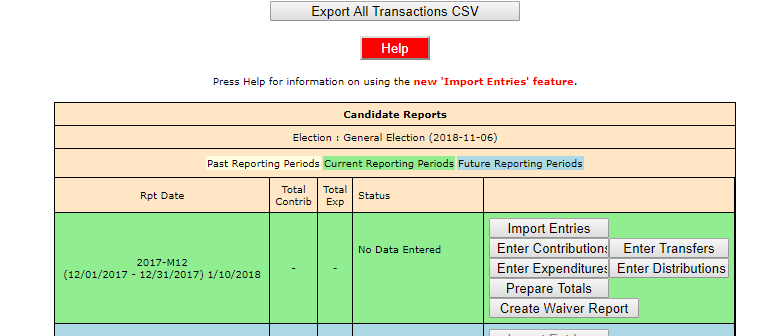 Choose the reporting period 
Enter contributions, expenditures, distributions, etc.
NOTE: The RED Help button is a step-by-step tutorial for “How to File Finance Reports Online”
Entering Contributions
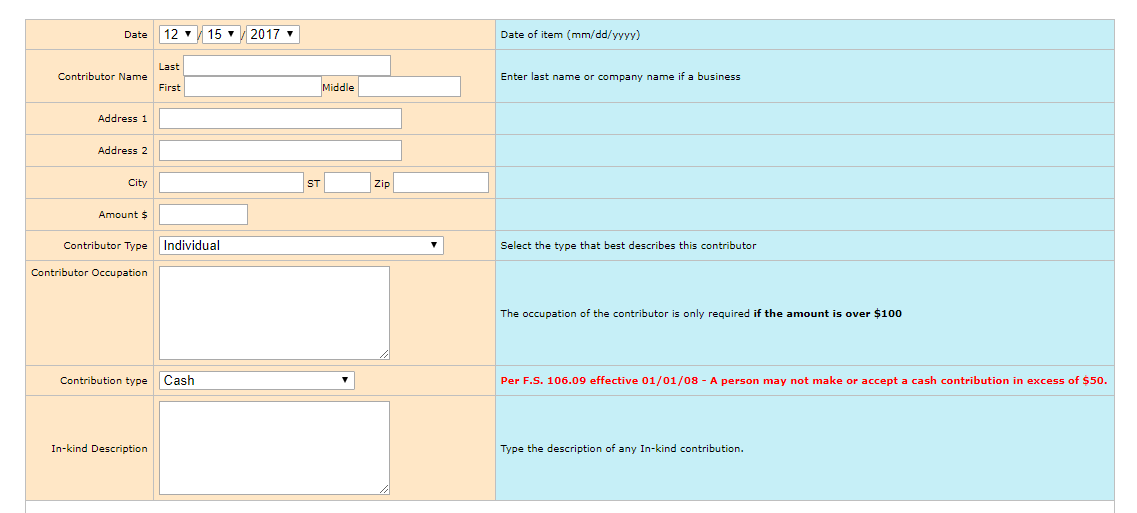 Submitting Entries
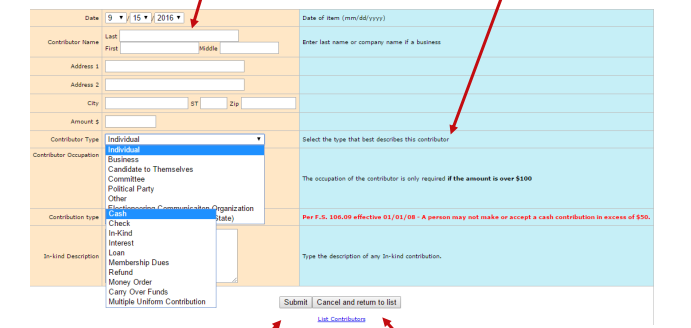 Click “submit” after each entry

When finished with all entries for your session, select “cancel and return to list”
Entering Expenditures
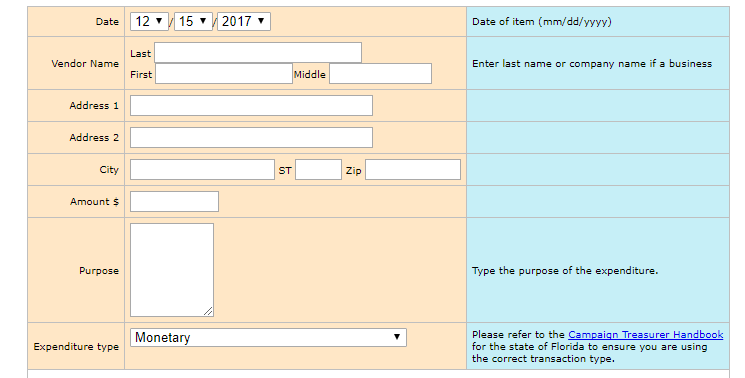 Finalizing the report
When done entering all information for the reporting period, select “prepare totals”
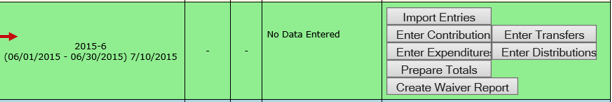 Previewing the Report
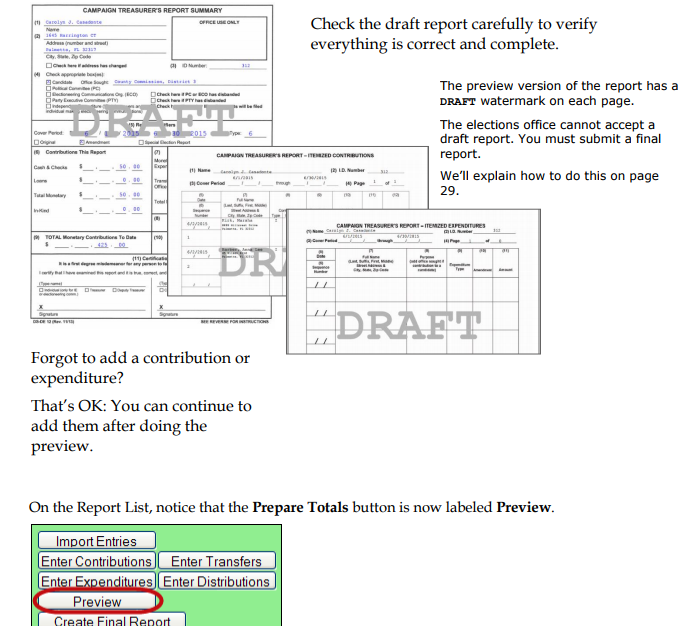 Preview a report -

Draft
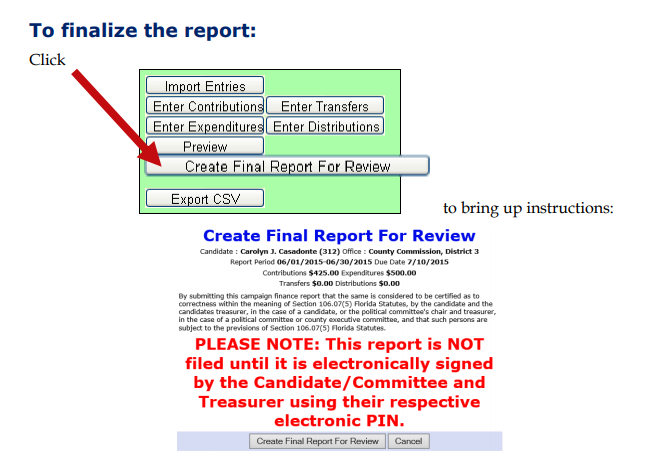 Electronic Signature
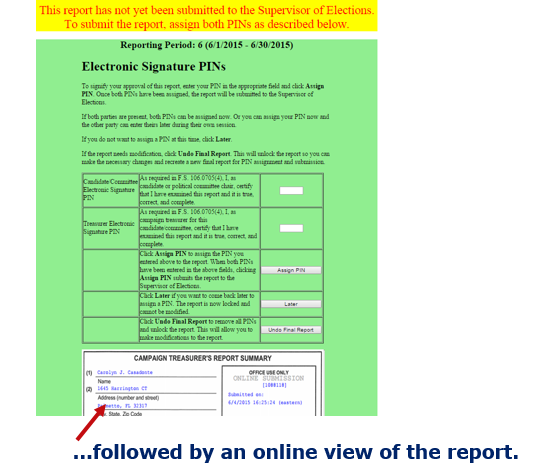 Use your PIN, which is an electronic signature
Electronic signature
You must enter:
Candidate’s PIN
Treasurer’s PIN

Always select “Assign PIN”
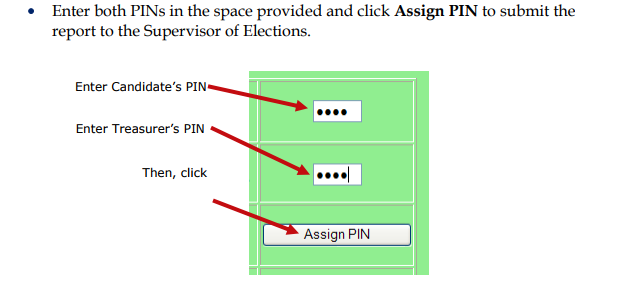 Creating a Final Report
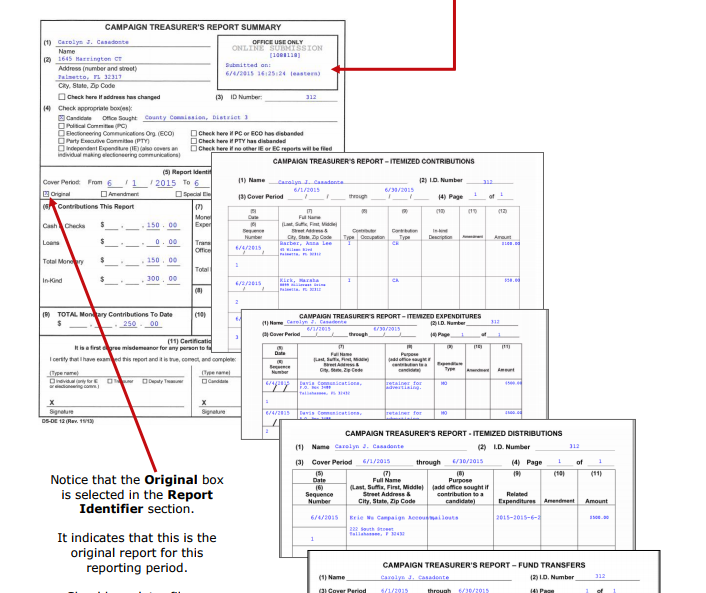 Final report appears
and “draft” is gone

Notice the submitted date and time
Report Received
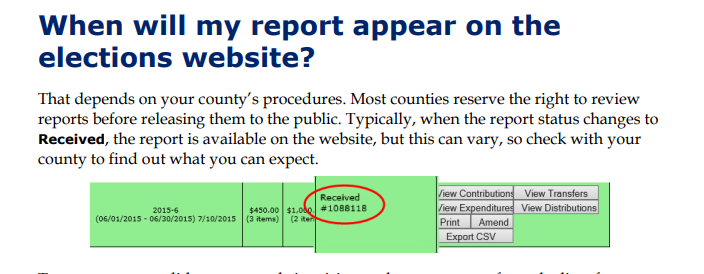 Notice that report has been received on the reports page

Upon SOE approval, report will be released on SOE website
Modifying a report
You can always change a report by filing an amended report for a current or a past reporting period
POLITICAL ADVERTISING
Political Advertising
A political advertisement is a paid expression in a communications media prescribed in Section 106.011(15) F.S., which expressly advocates the election or defeat of a candidate or the approval or rejection of an issuePolitical advertisements include radio, TV, newspaper, campaign literature, mail or messages other than the spoken word in direct conversation
Advertising Disclaimers
Advertising disclaimers are required for political ads that are paid for by a candidate and published or circulatedDisclaimers must be verbatim per Section 106.143 F.S.
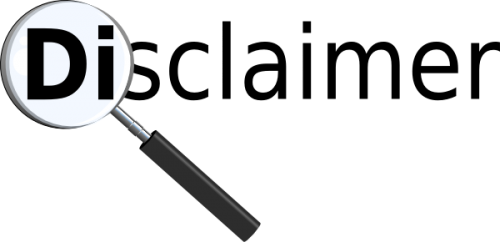 Reminder: All candidates receive a copy of the Florida Election Code when filing
Political Ads Paid for by Candidate
If published, displayed or circulated before or on election day, political advertisements must state:
“Political advertisement paid for and approved by name of candidate, party affiliation, for office sought,” or 

“Paid for by name of candidate, party affiliation, for office sought”
Section 106.143(1)(a)(1), F.S
Disclaimer Exceptions
There are many exceptions to disclaimer requirements in advertising under Section 106.143 (1-10) F.S., such as items designed to be worn by a person, which do not require a disclaimer
Disclaimer Exceptions
Any candidate running for an office with a district, group or seat number does not have to indicate the district, group or seat number in a political advertisement
Refer to 106.143 (1-10) F.S. for all disclaimer requirements
Definitions
Incumbent: Candidate who is currently holding officeNon Incumbent: Candidate who is running for an office and does not currently hold the positionPartisan candidate: Candidate who can campaign and qualify for office with a political party affiliationNon Partisan candidate: Candidate who is prohibited from campaigning and qualifying for office with a political party affiliation
Running for a Partisan Office?
Candidate shall state the name of the political party of which candidate is seeking in the advertisement
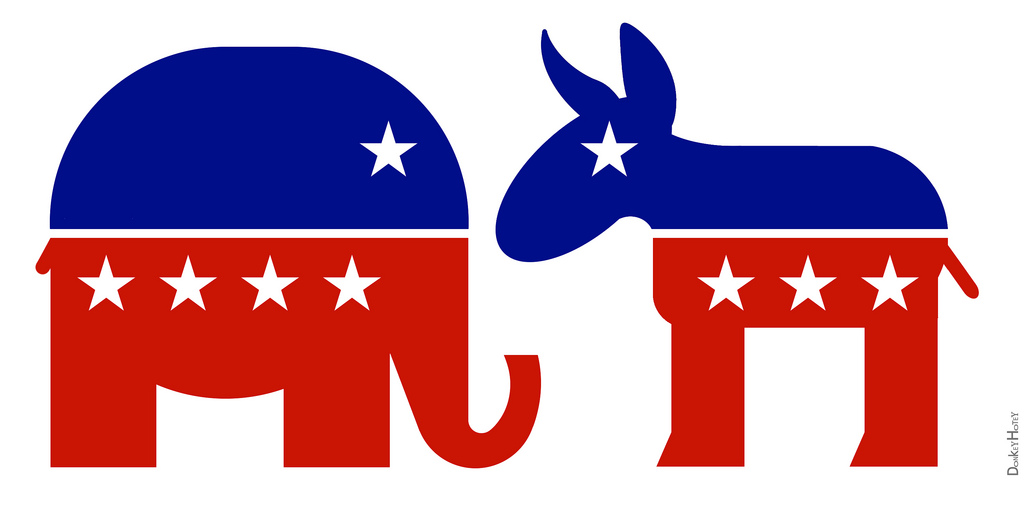 Section 106.143(3) F.S.
Incumbent Candidates
The word “re-elect” in an advertisement may only be used for an incumbent candidate: Example: Re-elect Jane Doe for …
Section 106.143(6)F.S.
Non-incumbent Candidates
Non-incumbent candidates must use the word “for”
	in advertisements so that incumbency is not implied

	Example: Elect Jane Doe for …




Section 106.143(6)F.S.
No-Party Candidates
Candidates for a partisan office running with no party affiliation must state that the candidate has no party affiliation

	Example: Jane Doe, no party affiliation, for…Section 106.143(3) F.S
Write-in Candidates
Write-in candidates must state “write-in candidate” in advertisementsExample: Jane Doe, write-in candidate for…
Section 106.143(1) F.S
Fundraisers
Any tickets or advertising for campaign fundraisers must comply with the disclaimer requirements in Section 106.143 F.S.
Political Advertisement Endorsements
An ad placed by an organization in support of a candidate must be approved by the candidate

Since the organization paid for the ad, it is considered an in-kind donation to the candidate, and must:
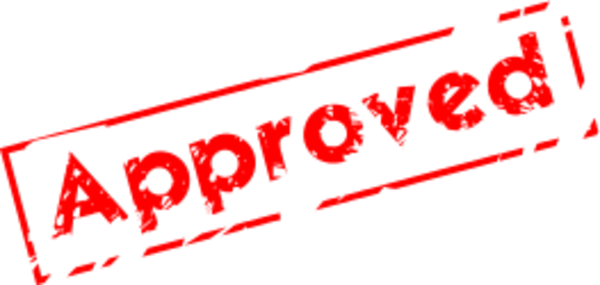 State who supported and paid for the ad 	
Include “in-kind” in the ad
Be approved by the candidate, who must provide a written statement of authorization
Section 106.143(5) F.S.
Political Advertisement EndorsementsSection 106.143(4)(a) F.S.
The endorsement does not apply to an editorial endorsement advocating the candidacy of its nominees by any:
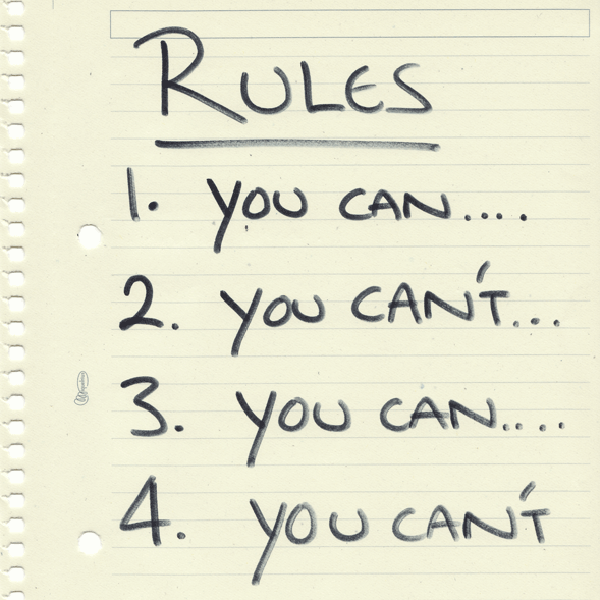 Newspaper
Radio 
TV station
Other recognized news medium publication by a party committee
Independent Expenditure
An expenditure made for the purpose of expressly advocating the election or defeat of a candidate and cannot be coordinated with any candidateMust state: 	“Paid political advertisement paid for by name of organization	  This advertisement was not approved by any candidate”Must provide a written statement that no candidate has approved the advertisement to the advertising mediumSection 106.143(5)(b) F.S.
Advertising in Another Language
May provide any disclaimers required in the language used in the advertisement
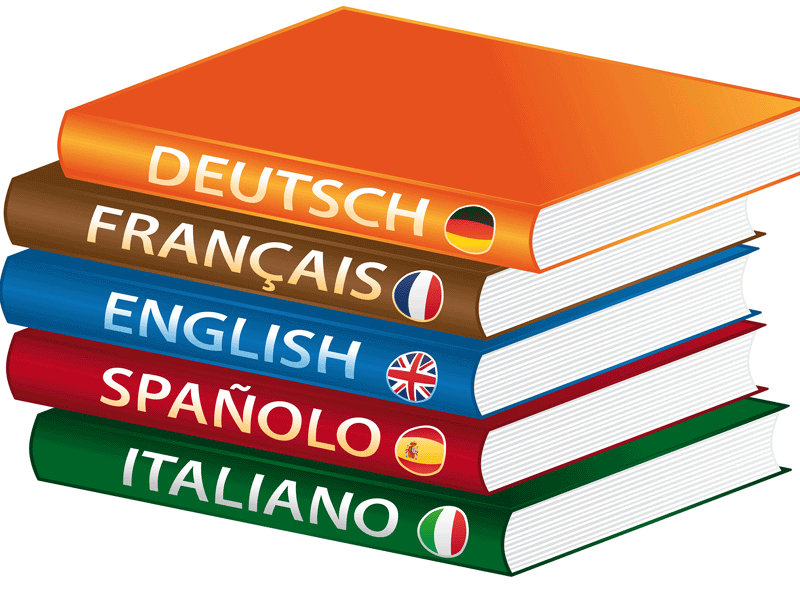 Section 106.143(9) F.S.
Closed Captioning
Each candidate, political party and political committee must use closed captioning and descriptive narrative, or must file a written statement with the qualifying SOE officer with reason for not doing so
Section 106.165, F.S.
Telephone Solicitation
Caller must identify the persons or organization sponsoring the call by stating “paid for by” or “paid for on behalf of”

No telephone call shall state or imply that the caller represents any organization unless given the approval in writing
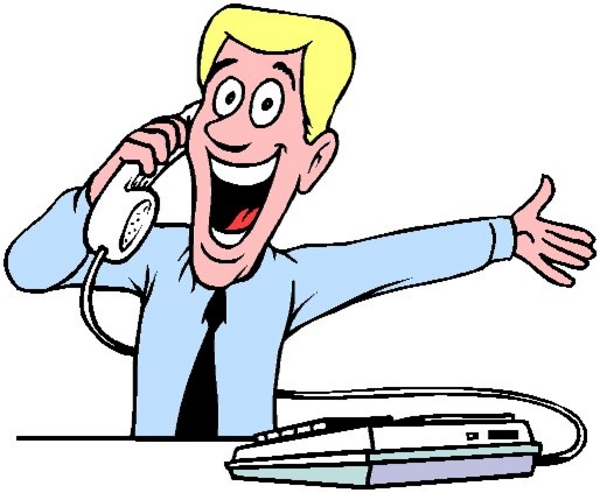 Section 106.147, F.S.
PLEASE LOOK AT YOUR NEXT HANDOUT PAGE
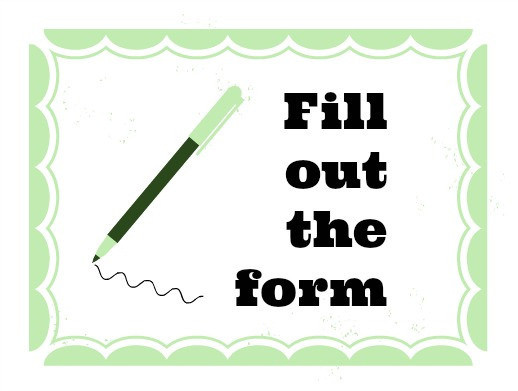 Look
    at
   the
  Form
Q & A
Q. A candidate running for a partisan office is placing and paying for an advertisement in a local newspaper to promote his/her campaign. What disclaimer is necessary in the ad?
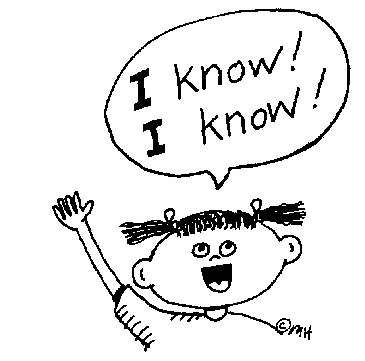 Q & A
A.	“Political advertisement paid for and 						approved 	by name of candidate, party 				affiliation, office sought”

                                           OR
     
		“Paid by name of candidate, party affiliation, 		office sought”
Campaign Signage
Each municipality and the county has sign ordinances

On election day, sign-related complaints (outside the 150’ no-solicitation zone) must be directed to the code enforcement unit assigned to the specific voting area

The SOE is not be responsible for any signs left or posted outside the 150’ no-solicitation zone
More about signage
Code enforcement officers can provide information on local permits and/or sign regulations for:
Fellsmere
Indian River County
Indian River Shores
Sebastian
Town of Orchid
Vero Beach
POLL WATCHERS
Poll Watchers
Candidates and political parties may have one poll watcher in each polling room or early voting site at any one time

All members of the public may observe opening and closing procedures

Deadlines for Election Day poll watcher designations must be submitted prior to noon of the second Tuesday preceding the election
Poll Watchers
For early voting sites, designations must be submitted prior to noon, at least 14 days before early voting begins

Poll watchers shall be approved by the SOE no later than 7 days before early voting begins or election day
VOTE-BY-MAIL BALLOTS
Vote-by-Mail Ballots
Can I obtain a list of who has requested a vote-by-mail ballot?Vote-by-mail ballot request information is confidential and exempt from public disclosure, unless you are one of the following:
Canvassing board member
Election official
Political party or official thereof
Qualified candidate who is opposed in an upcoming election
Registered political committee
Section 101.62(3) F.S.
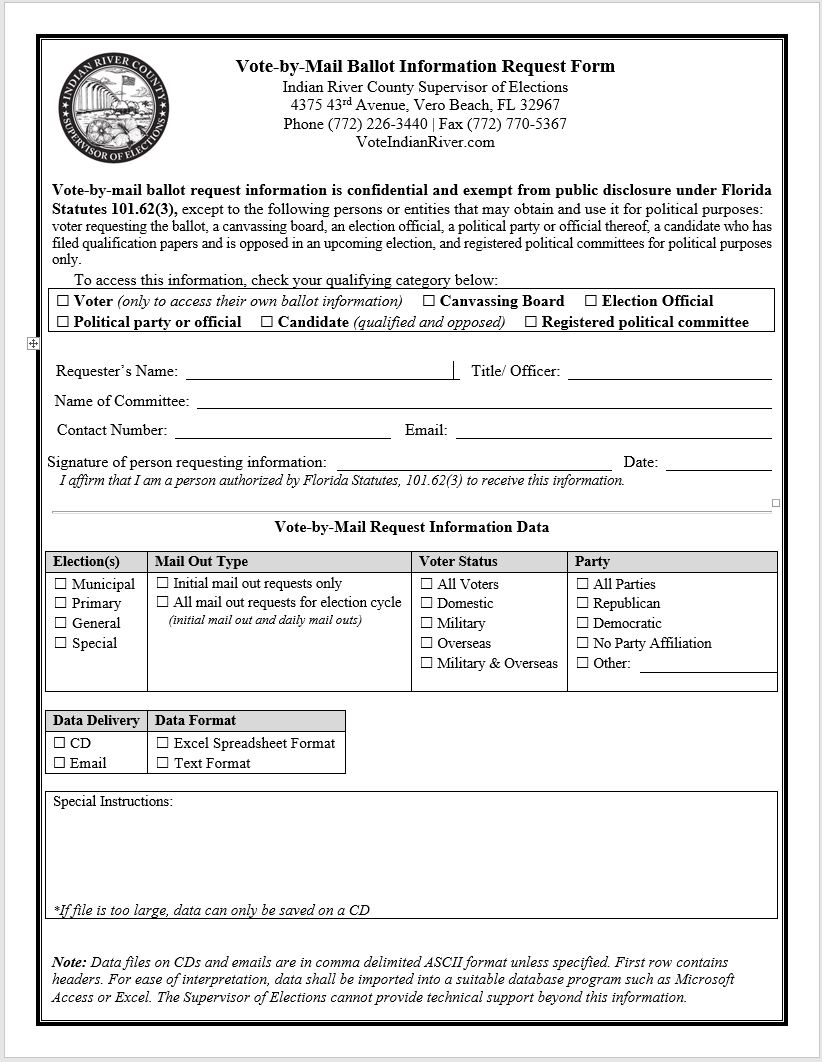 Look at your next handout
Requesting Registered Voter Information
Payment for any requested list must be paid by cash or check

We do not accept credit cards or debit cards for payment
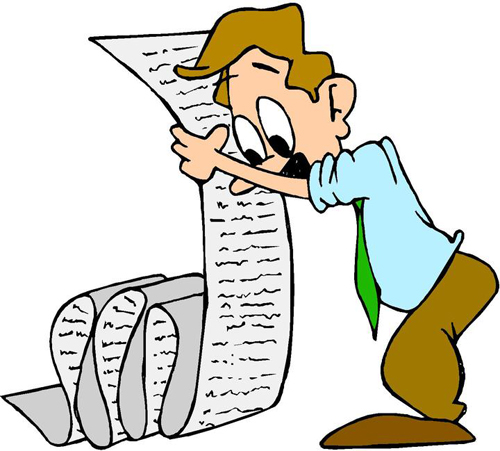 Why would I need this list?
Walk a neighborhood house-by-house

Send flyers to registered voters

Send flyers to households

Review previous voting history
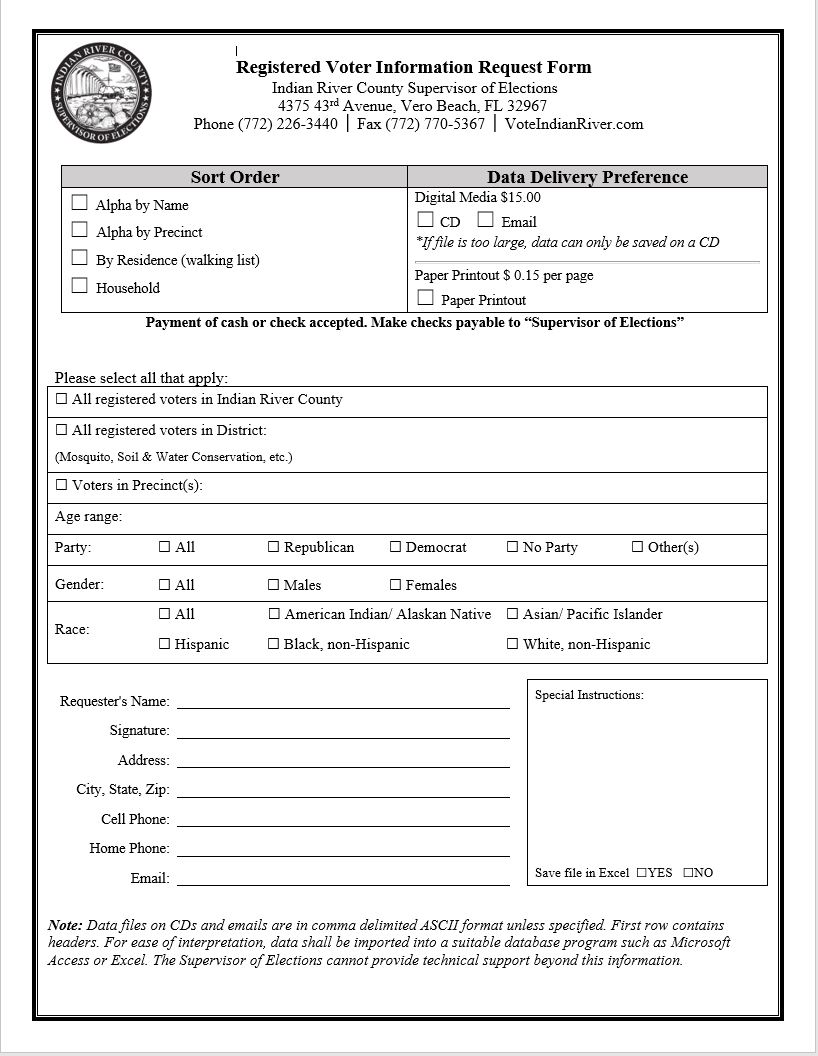 Look at your next handout
List Categories
Lists of registered voters from Indian River County are formatted in Excel and can be sorted by:
Name
 Precinct
 Residence
 Household 
 Specific district
 Specific age range
 Gender
 Race
 Party
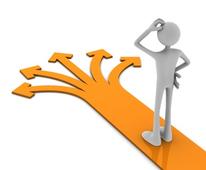 ETHICAL CONDUCT
Speaking at Public Meetings
Candidates may not pay money or give anything of value for speaking at a political meeting to further their candidacy

Candidates may not make any contribution in the name of another, directly or indirectly
Contribution Solicitation
Candidates may not solicit contributions from or make contributions in exchange for political support to any religious, charitable, political party, civic or other organizations established primarily for the public good
Use of Campaign Funds
A candidate may use campaign funds to purchase tickets, admission to events, or advertisements from the following groups:
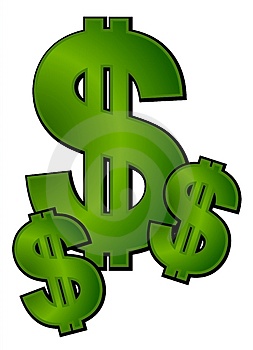 Religious
Charitable
Political party
Civic
Memberships
Candidates may continue membership in and, if they have been a member for more than six month, make donations to the following groups:
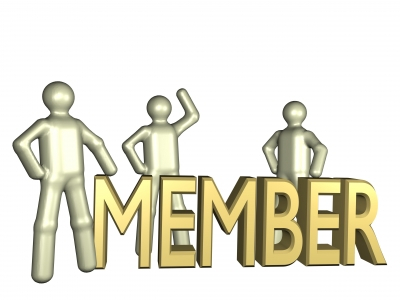 Religious
Charitable
Political party
Civic
Malicious Statements
A candidate may not, with actual malice, make any false statement about an opposing candidateThis is a felony of the third degree per Section 04.271 F.S.
Judicial Candidate Limitations
Judicial candidates shall not participate in any partisan political party activities except:
Register to vote as a member of any political party

Voting in any party primary contest
Judicial Candidate Limitations
Limitations on political activity:
Campaign as a member of any political party

Publicly represent or advertise herself/himself as a political party member

Make political speeches other than in the candidate’s own behalf
Judicial Candidate Limitations
A candidate for judicial office shall not:
Make contributions to a political party fund

Solicit or accept contributions for any political party
Judicial Candidate Limitations
A candidate for judicial office shall not:
Accept or retain a place on any political party committee

Make any contributions to (person, group, or organization) for its endorsement to judicial office

Agree to pay all or any part of an advertisement sponsored by any person, group or organization where the candidate may be endorsed for judicial office
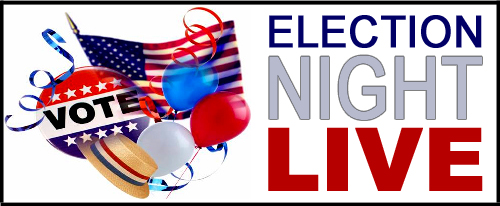 Election Night Results
Election night voting results are released after the polls are closed:

Early voting totals and vote-by-mail ballot totals are released within 30 minutes

Election day results are updated every 45 minutes thereafter
Candidate Responsibilities
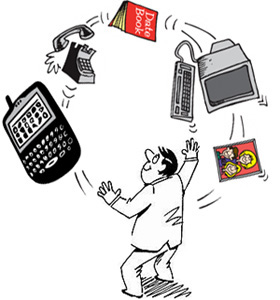 As the candidate, you are responsible for all aspects of your campaign
Polling Place Etiquette
Candidates and campaign volunteers, please take time to look around the polling sites before you leave on election day and pick up any remaining signs, flyers, trash, etc.

Our office is very fortunate to have such nice facilities available for us to rent on election day
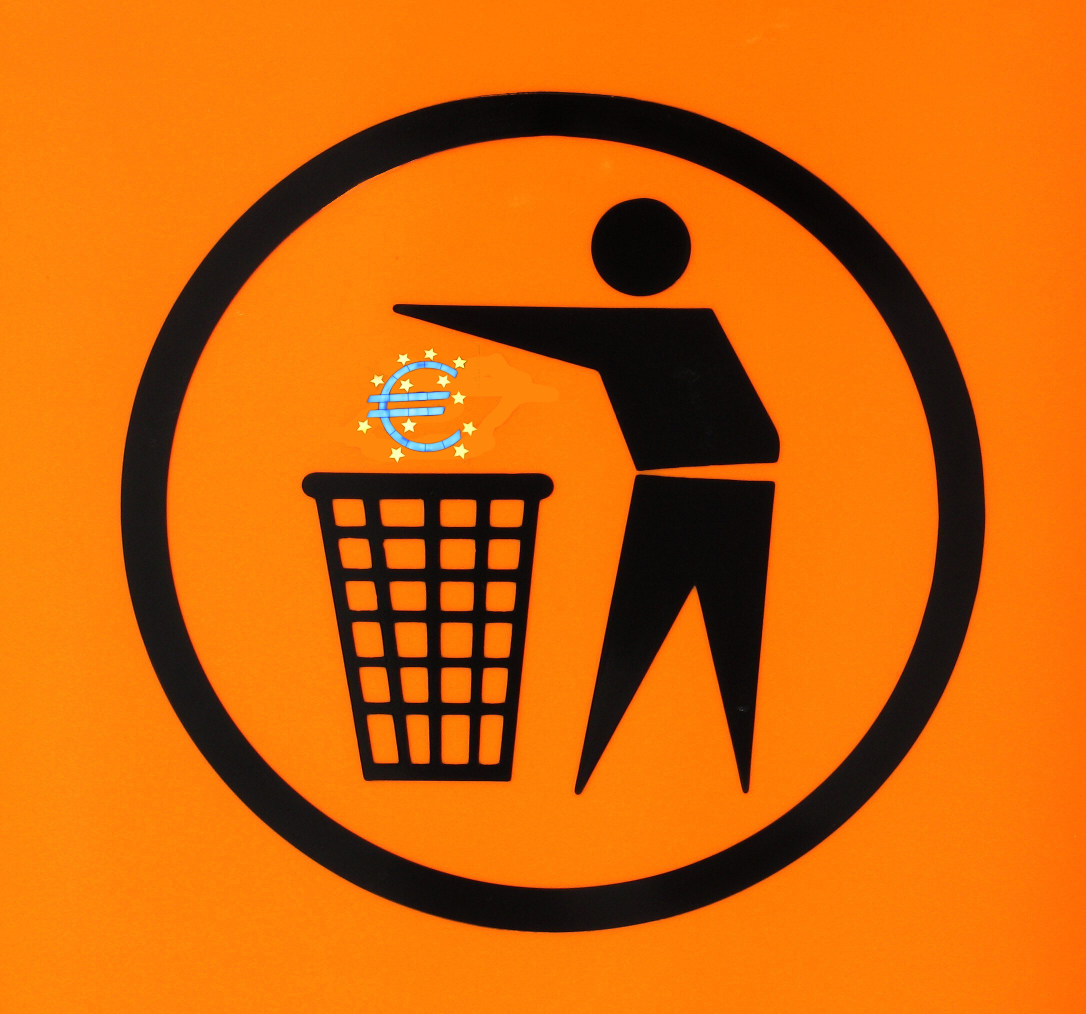 Thank You and
Good Luck!
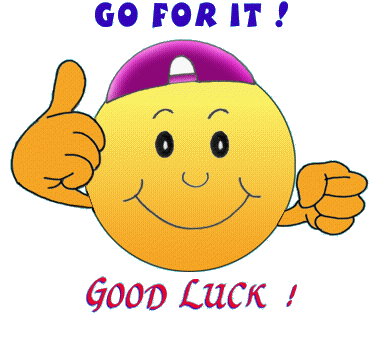